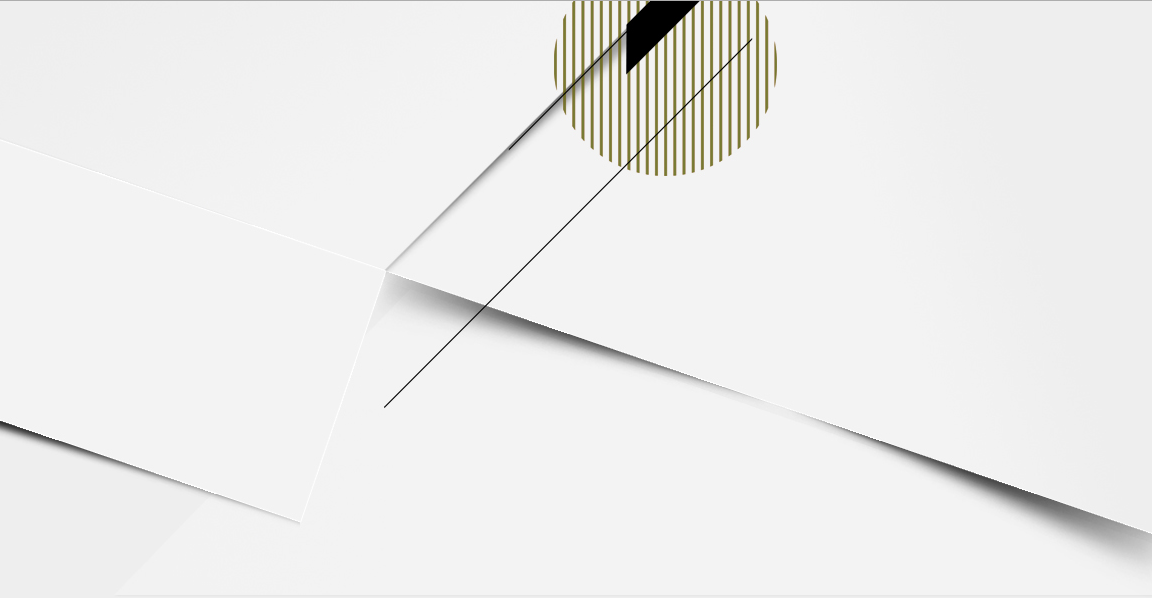 三
家有“夜哭郎”案例分析
汇报时间：2017年12月8日      汇报人：第三组
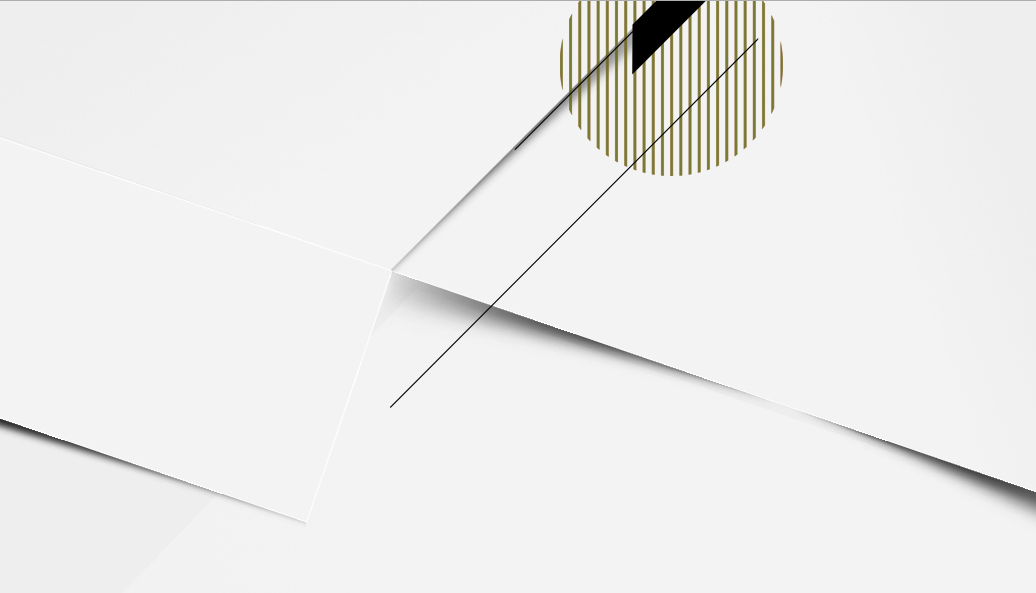 目录
小宝夜间哭闹的原因
03
婴儿辅食营养结构
01
小宝病情突然加重的原因
02
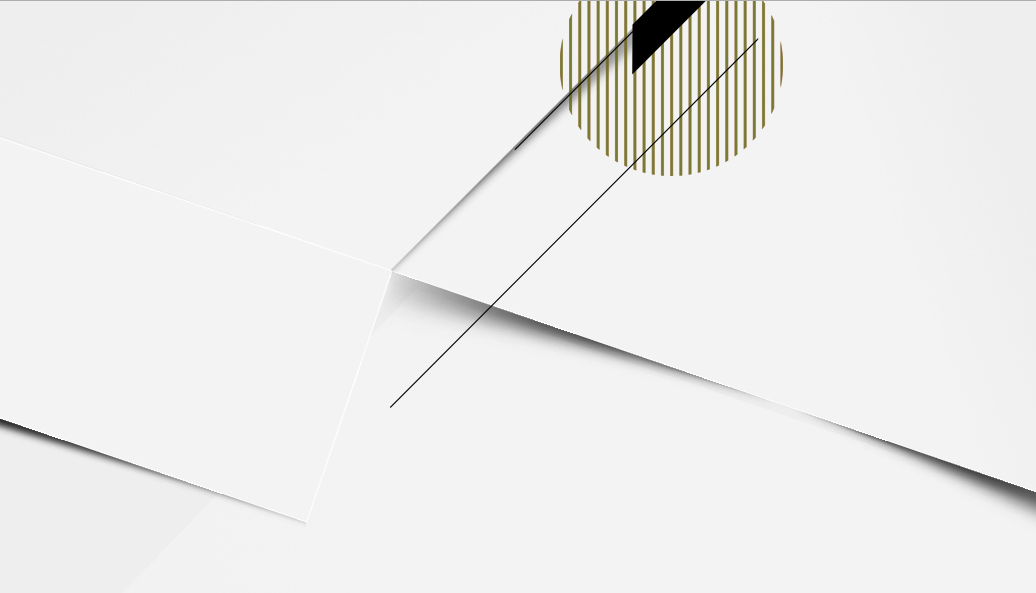 目录
大便性状所反映的可能疾病
如何分辨病理性哭闹和生理性哭闹，父母如何察觉病理性哭闹并及时送医
06
04
07
05
母乳喂养期间母亲饮食应注意什么
睡眠质量问题对婴儿免疫、情绪的影响
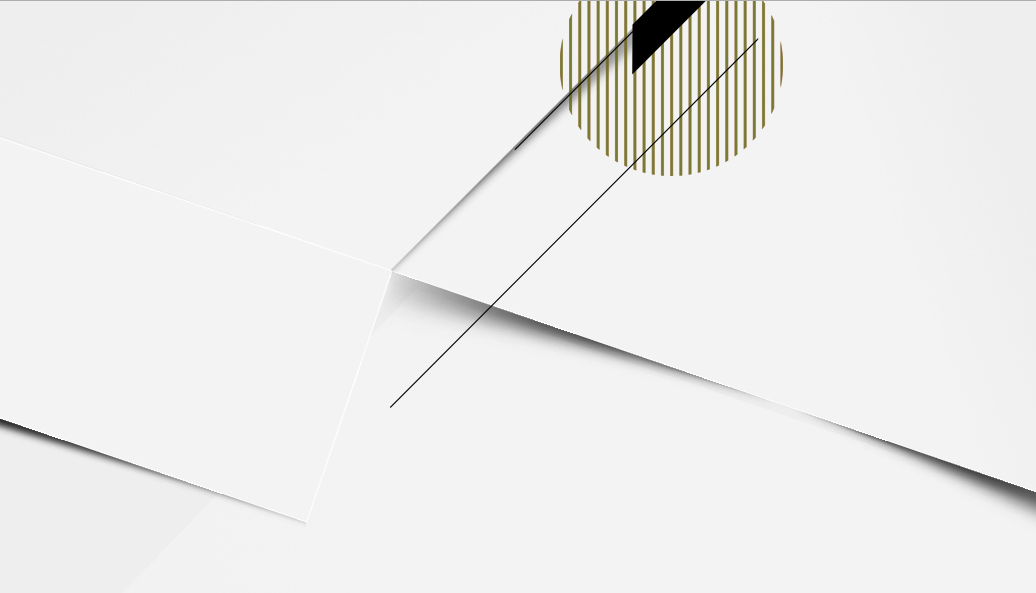 目录
一般情况下，从以母乳为自主到完全放弃母乳的适当时间和时长
为何母乳更适合婴幼儿
10
08
婴儿哭闹集中在晚上的原因
09
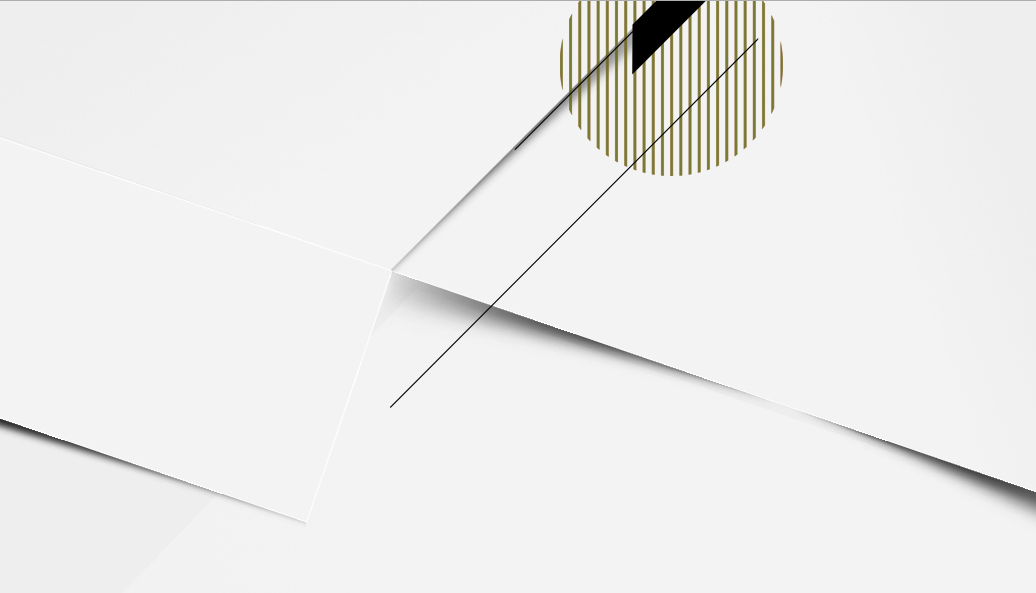 1
小宝夜间哭闹的原因
Part 01
罗紫倩
01
小宝最近开始哭闹，睡眠不安，今天晚上伴随呕吐，排黄褐色稀便。

说明小宝为病理性哭闹
小宝哭闹是生理性哭闹还是病理性哭闹？
生理性哭闹为正常健康小儿哭闹．哭声响亮、婉转．一般精神食欲良好．面色正常．吸吮有力，无发热等病症。举凡饥饿、口渴、虫咬、针刺、身痒、过
冷过热、要睡、欲抱、尿布潮湿、包扎过紧或情绪变化都可引起哭闹，当需要满足或消除了不良刺激后，啼哭便能立即停止。
病理性哭闹任何能引起小儿身体不适或疼痛的疾病都可出现哭闹在某疾病初期或过程中，哭闹可能是主要症状，家长大多能感觉到孩子的哭闹和平常不同，总是有些异常，但找不出原因，因而就医。
02
小婴儿为何哭闹
1 婴儿期发病，以6个月内多
见 
2 平素身体健康，多不发热，可发生在腹泻时。
3 突然发病，常在下午6时以后，前半夜发病率最高，可反复发作。
4 发病时阵发性剧烈哭闹， 双膝屈向腹部， 颜面潮红， 出汗，双拳紧握， 里惊恐状，拒奶， 用玩具逗唬不能终止发作，每次持续时间多在30min以内。
腹痛为婴幼儿哭闹最常见之病因。婴儿肠绞痛是婴儿期腹痛的主要原因，婴儿肠绞痛，也叫肠痉挛，病因至今不明，多数学者认为喂养不当， 腹部受凉、食物过敏以及中枢神经系统发育不完善是本病的有关因素。发作时间多在夜问(78例)，可能与婴儿期迷走神经占优势有关。
03
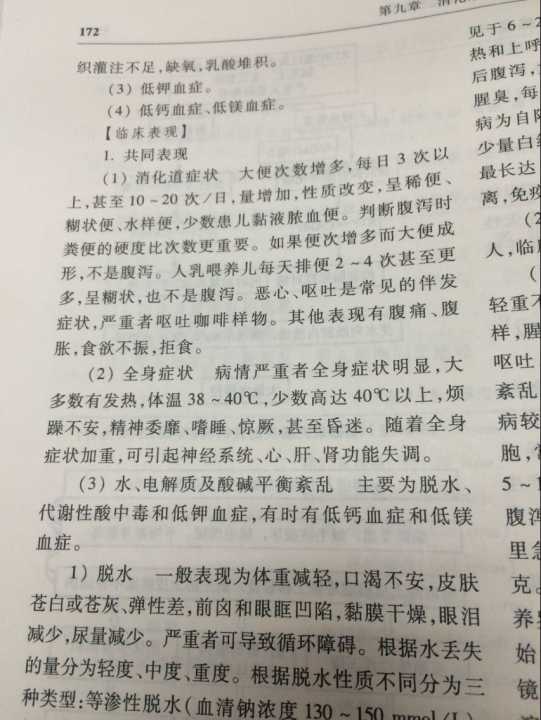 从儿科学教科书的说辞中认为小宝最近半个多月有腹泻的症状。
新生儿降临人世以后的2 ~ 3 天, 可排
出粘稠、深绿色、量不多、无臭的胎粪。如果牛奶掺糖过多, 大便次数就增多, 质地变软。随着年龄的增长添加了辅食以后, 大便也会发生改变，粪便中泡沫较多, 说明发酵旺盛, 是碳水化合物消化不良。
Pengyou
Tengxu
04
总结
小宝哭闹为肠绞痛引起的病理性哭闹，从添加辅食后排气增多，大便呈稀糊样，可见泡沫判断他是由于喂食不当引起碳水化合物消化不良，从而引起其夜间肠绞痛哭闹，肠绞痛也可从揉肚子可以使小宝停止哭闹看出。
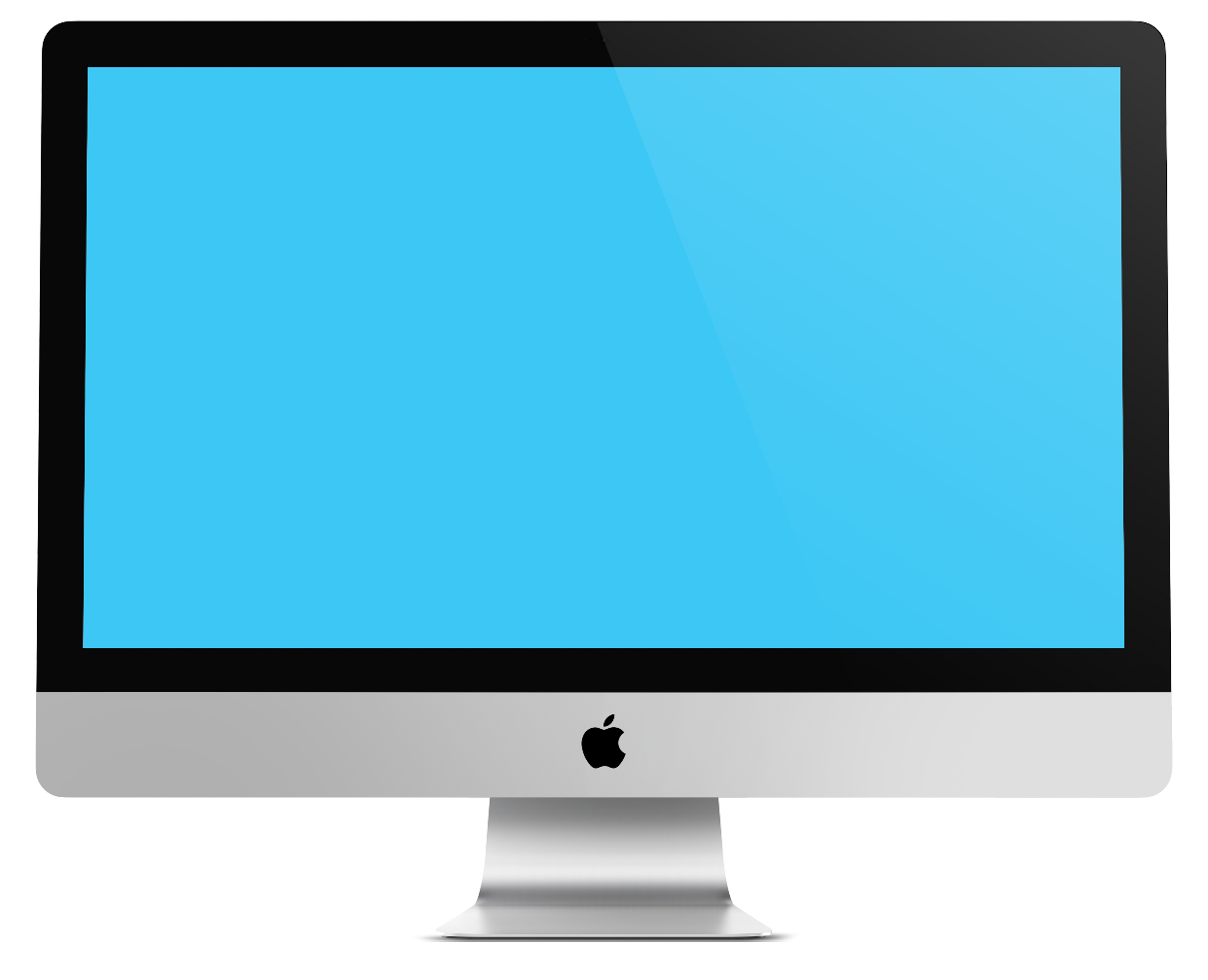 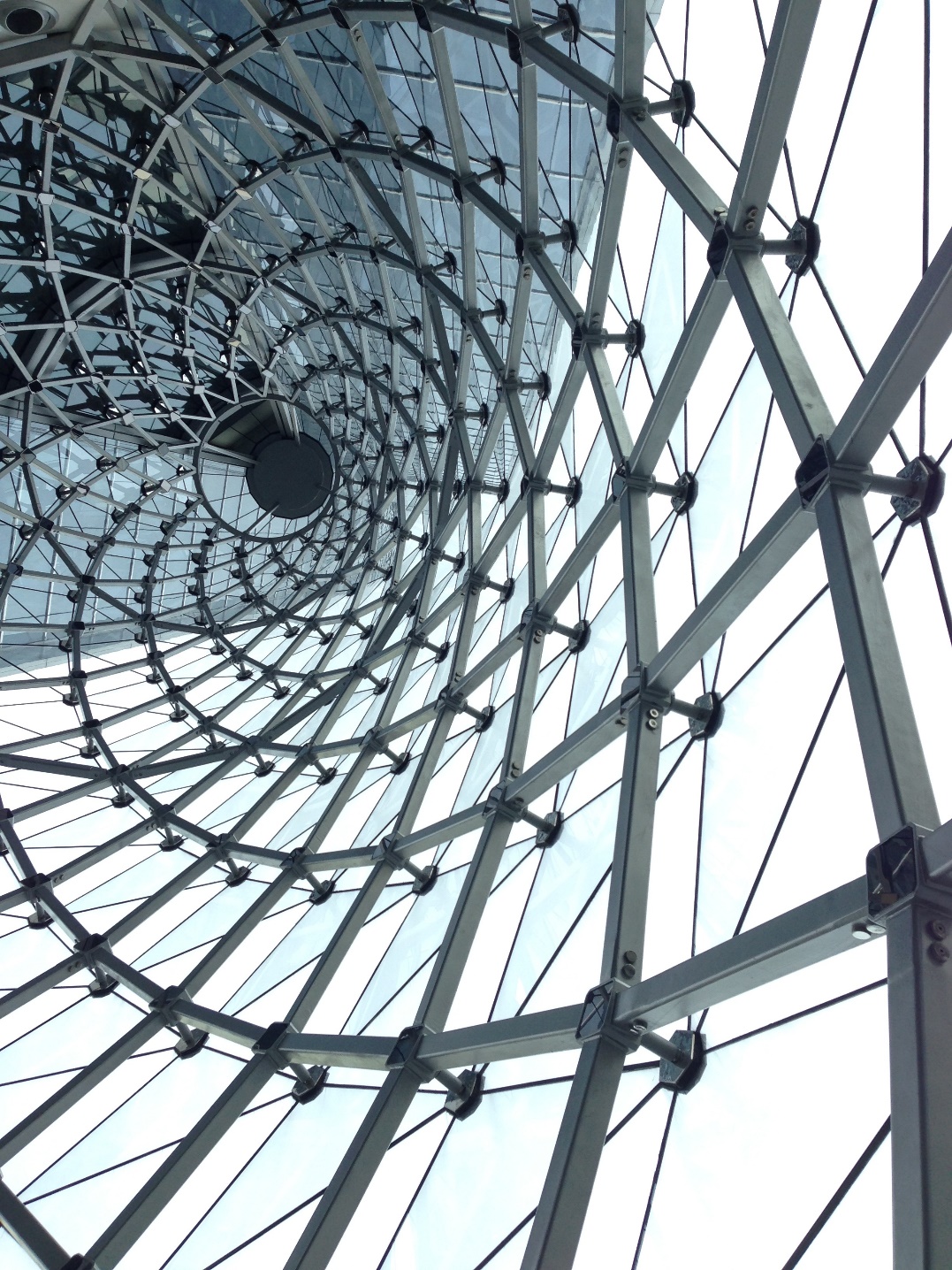 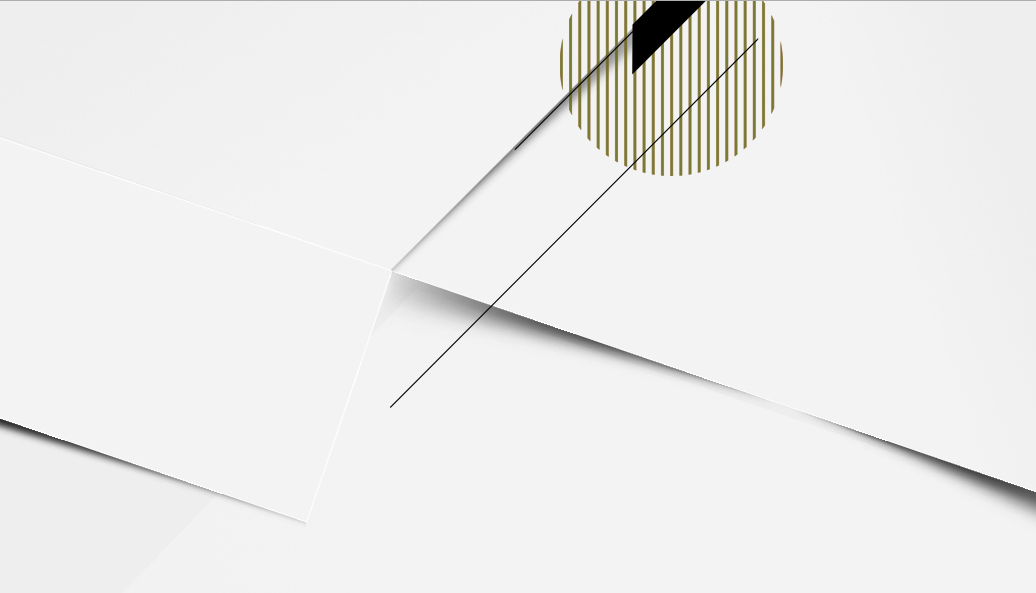 2
小宝病情为何加重
Part 02
罗紫倩
01
肠套叠
肠套叠发生常与肠管解剖特点盲肠活动度大，患儿l岁左右断乳饮食改变，肠功能失调，蠕动异常有关。其临床特点多为阵发性哭闹、
间歇期可安静，但发作次数愈多，每次持续时间则愈长，间歇时间愈短，并渐衰弱，常伴呕吐，初为胃内容物，继之为胆汁、甚至
为粪质，不排便者给予开塞露灌肠有新鲜血便或果酱样大便
信息不足，无法判断
02
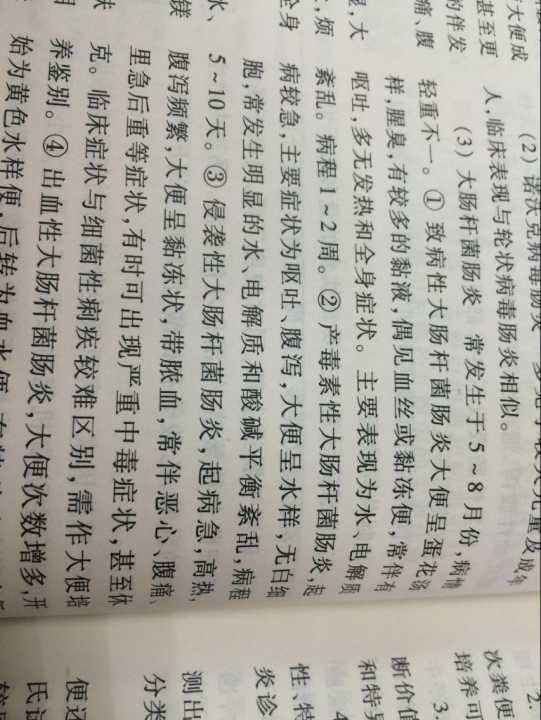 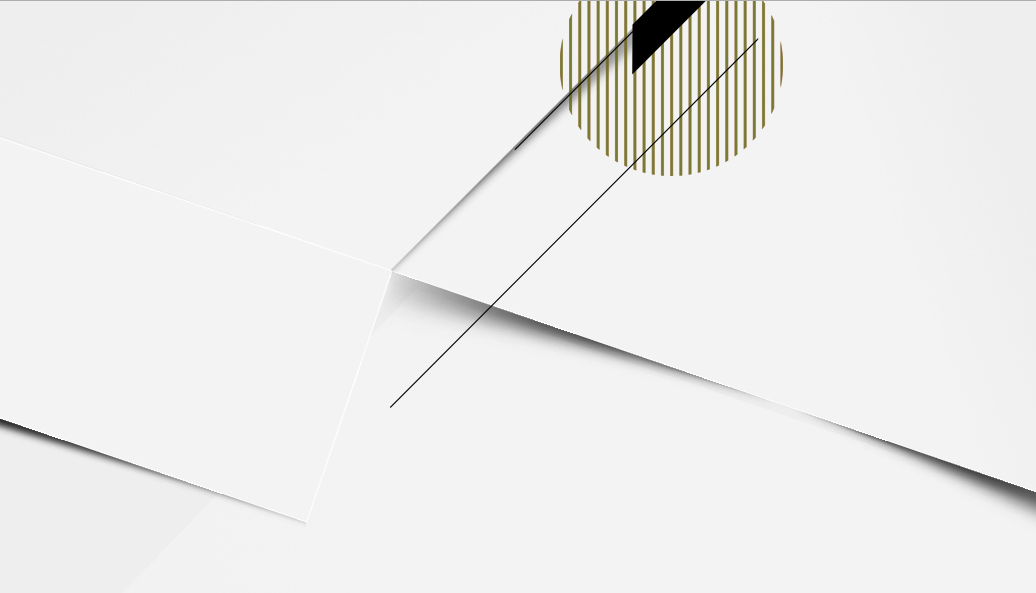 3
婴儿辅食营养结构的类型、比例和用量
Part 03
王雪岩
01
八个月
蛋白，植物油，肉泥（鱼虾蟹等除外），米糊（大豆类除外），面糊
十个月到十二个月
四个月到六个月
六个月到七个月
九个月
软饭，碎面条，馒头，蔬菜片，水果块，动物肝脏，鱼虾泥，大豆类及其制品
绿叶蔬菜水
加铁米粉，蔬菜泥（蘑菇，豆类除外），水果泥，蛋黄
带有小颗粒的厚粥，烂面条，肉末，碎菜，水果片
02
对 1 岁内婴儿来说，母乳仍然是主食。7-9 个月的婴儿每天喝母乳不 应 少 于600ml ；10-12 个 月，母乳量可保持在 600ml 左右 ；1-2 岁婴儿每天的母乳摄入量应在 500ml右。
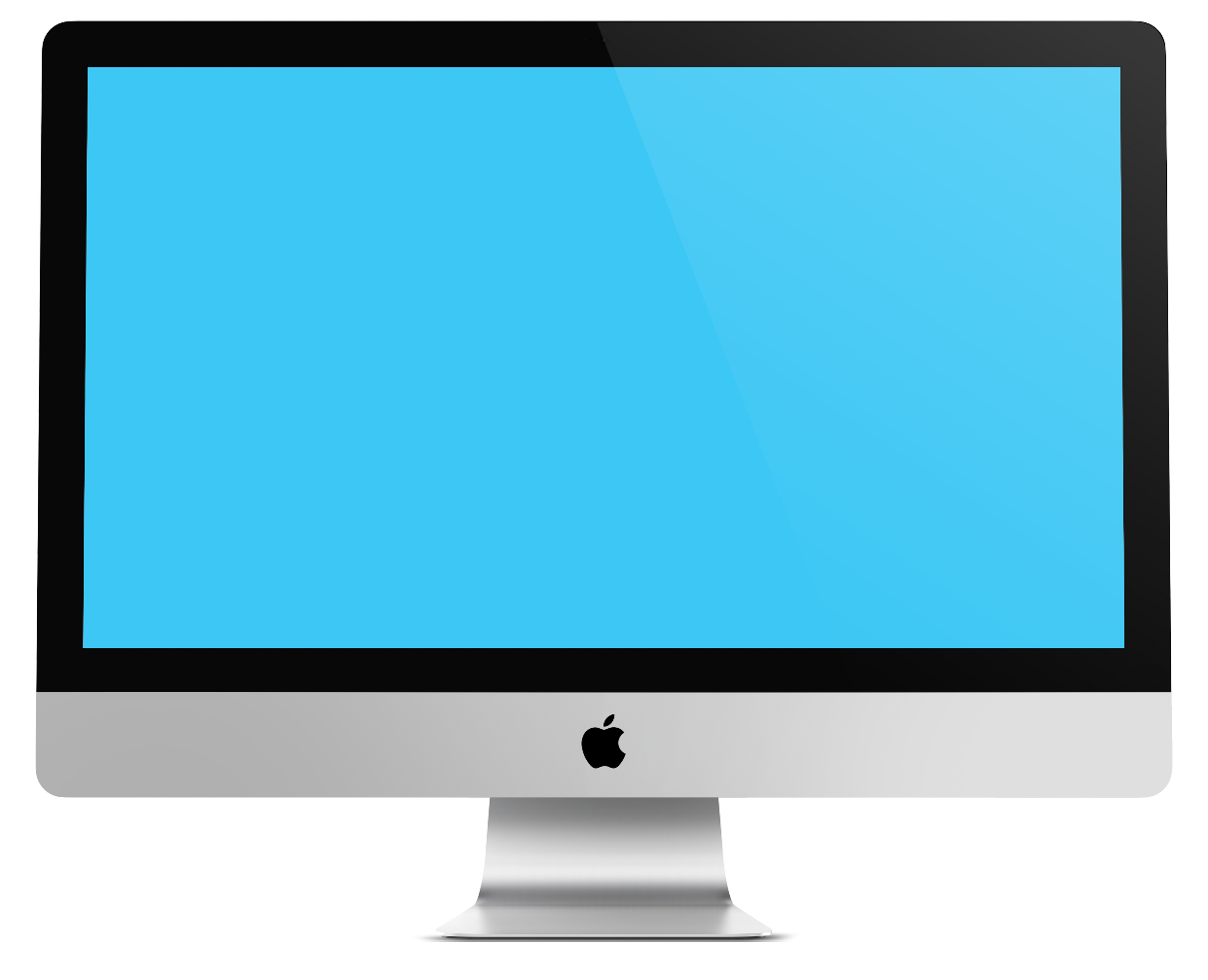 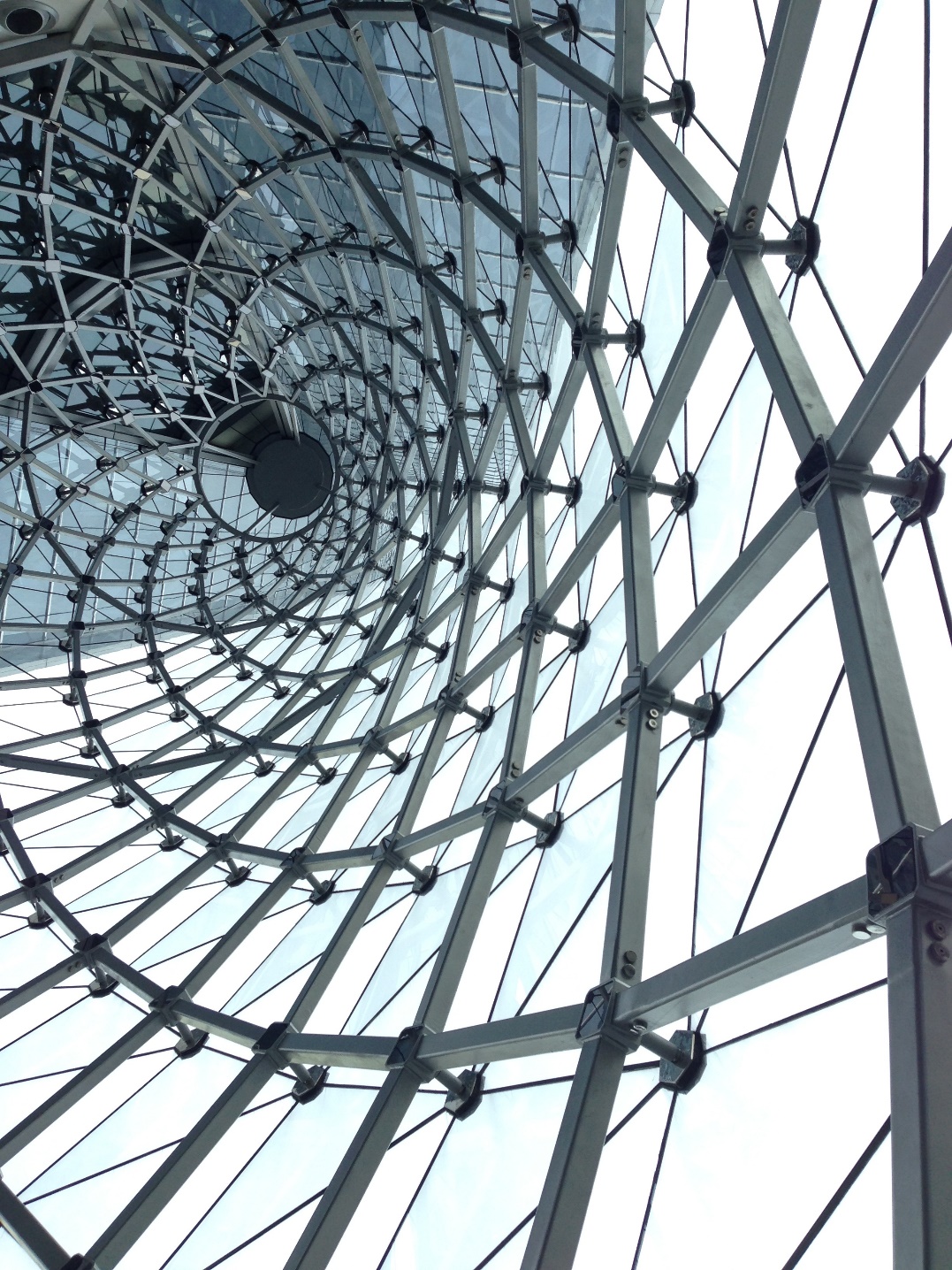 03
鲜奶、酸奶、奶酪的蛋白质和矿
物质远高于母乳，容易增加婴儿肾脏的负担，因此不建议给 1 岁内婴儿食用。
循序渐进。婴儿对母乳以外的食物存在过敏的可能性。因此建议每次只添加一种新的食物，且由少到 多 地 增 加 食 用 量，并 持 续 三 天。期间，观察婴儿的口腔、皮肤与排便情况。
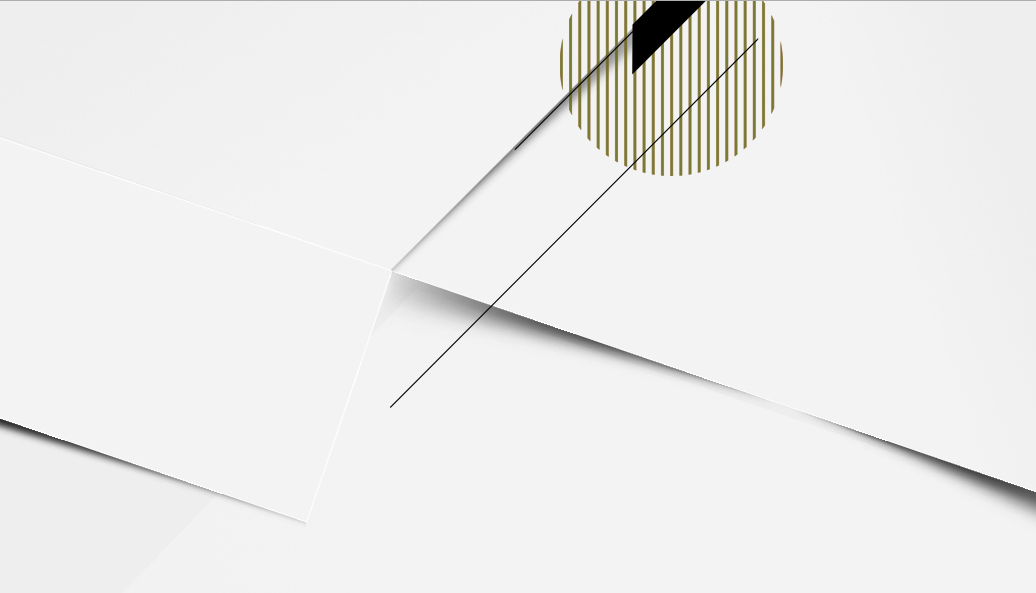 4
大便性状所反映的身体状况
Part 04
01
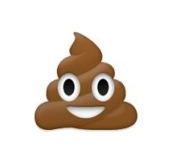 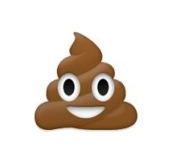 兒童大便形狀對疾病的提示
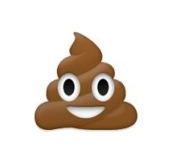 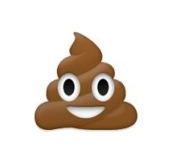 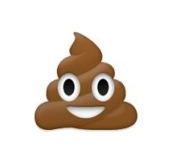 儿科    林飞志
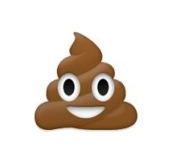 02
新生儿降临人世以后2-3天，可排出粘稠、深绿色、量不多、无臭的胎粪。母乳喂养，婴儿的      应该是黄色、不臭、稠度均匀。牛乳喂养，       就是淡黄色，质地较硬，有臭味。牛奶掺糖过多，      次数就增多，质地变软。随着年龄的增长添加了辅食以后，     也会发生改变。如添加了淀粉类食物，      的量便增多，暗褐色、臭气增加。添加了蔬菜水果，      情况便与成人相似了。
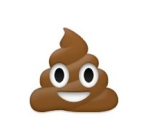 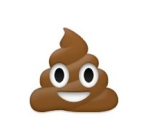 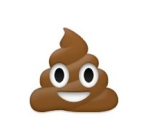 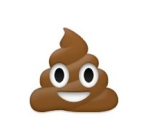 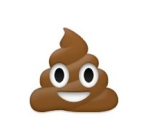 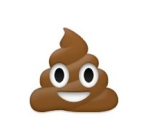 -摘自《保育员和年轻的家长，请您视二便辨儿病》冯桃莉
              《宝宝大便异常要早治》张小六
03
灰白色      胆道梗阻
黑色  吃了大量动物肝脏或动物血，或是患慢性肠胃炎出血，胃及十二指肠溃疡
暗红色大便    应想到肠套叠，血水样；部份脓血样大便,可能是食物中毒
鲜红色血便  下消化道出血
黏液多呈绿色  
量不多，一般是饥饿腹泻症；
量很多，吃了蔬菜引起不消化导致；
或肚子受凉
深绿色水样   金黄色葡萄球菌肠炎
突然腹泻，黄绿色  常是肠炎的早期症状
04
泡沫较多     说明发酵旺盛，是碳水化合物消化不良
果酱样    阿米巴痢疾
柏油样   上消化道出血，有时是母亲乳头皲裂出血，婴儿吸入所致
婴儿无色水样大便  发生在深秋或初冬时期常为病毒性肠炎
臭鸡蛋味   摄入太多蛋白质食物
奶油状  吃了太多脂肪
米泔水样      可能是霍乱
蛋花样 量又多     提示消化不良
豆腐渣状   通常因霉菌导致肠炎
完
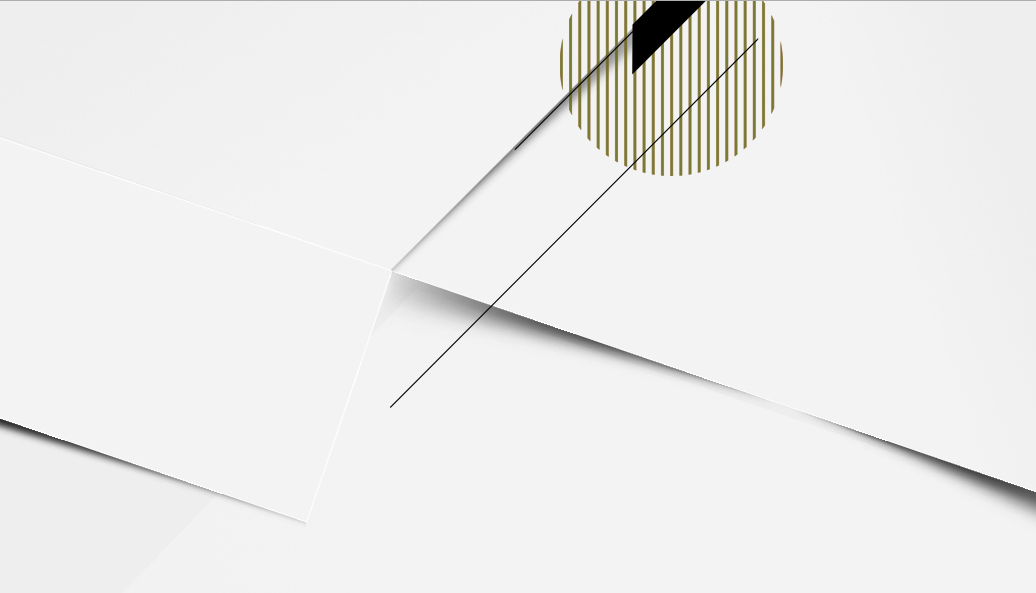 5
Part 05
母乳喂养期间母亲饮食应注意什么
严书棋
01
母亲饮食对婴儿可能产生的影响
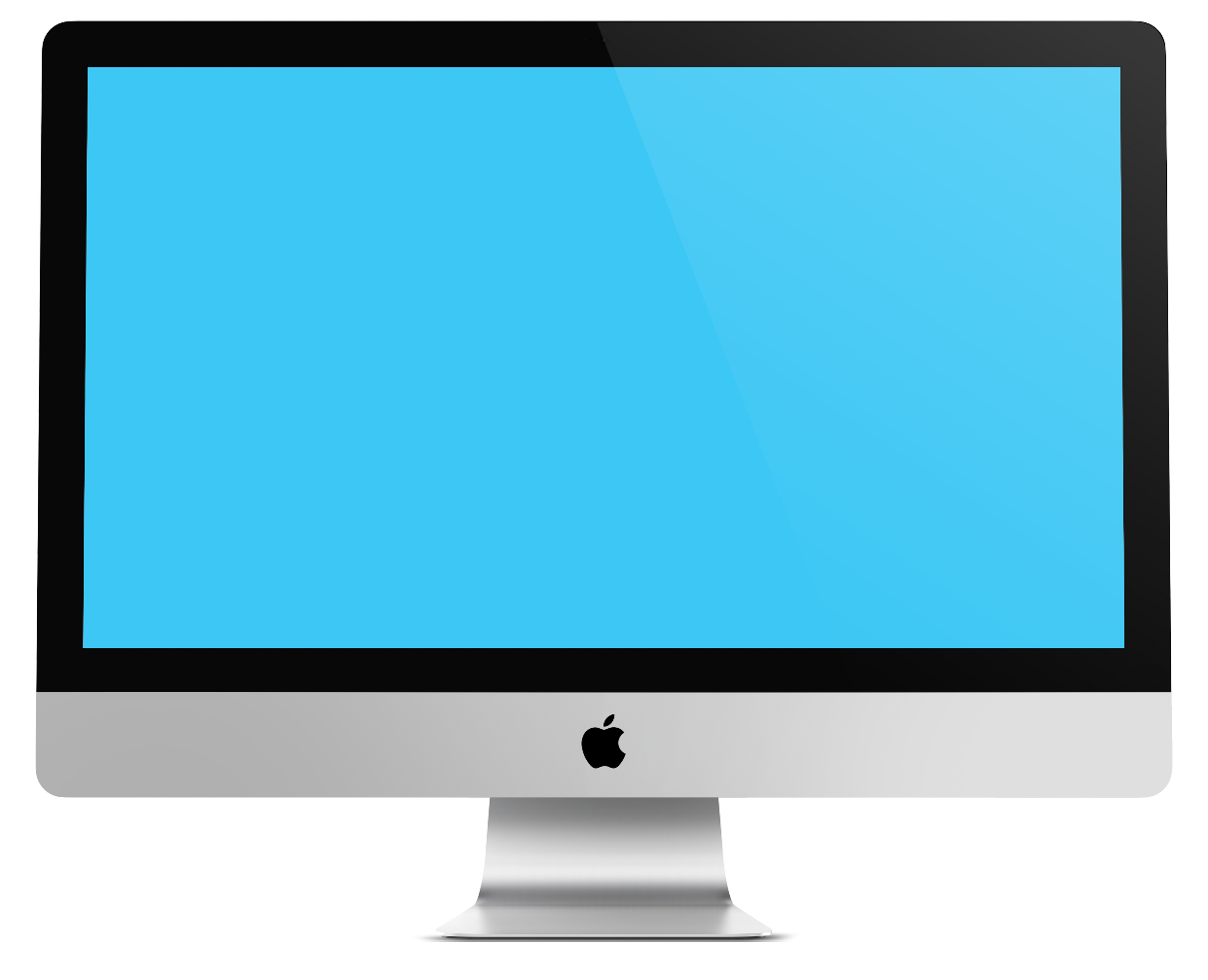 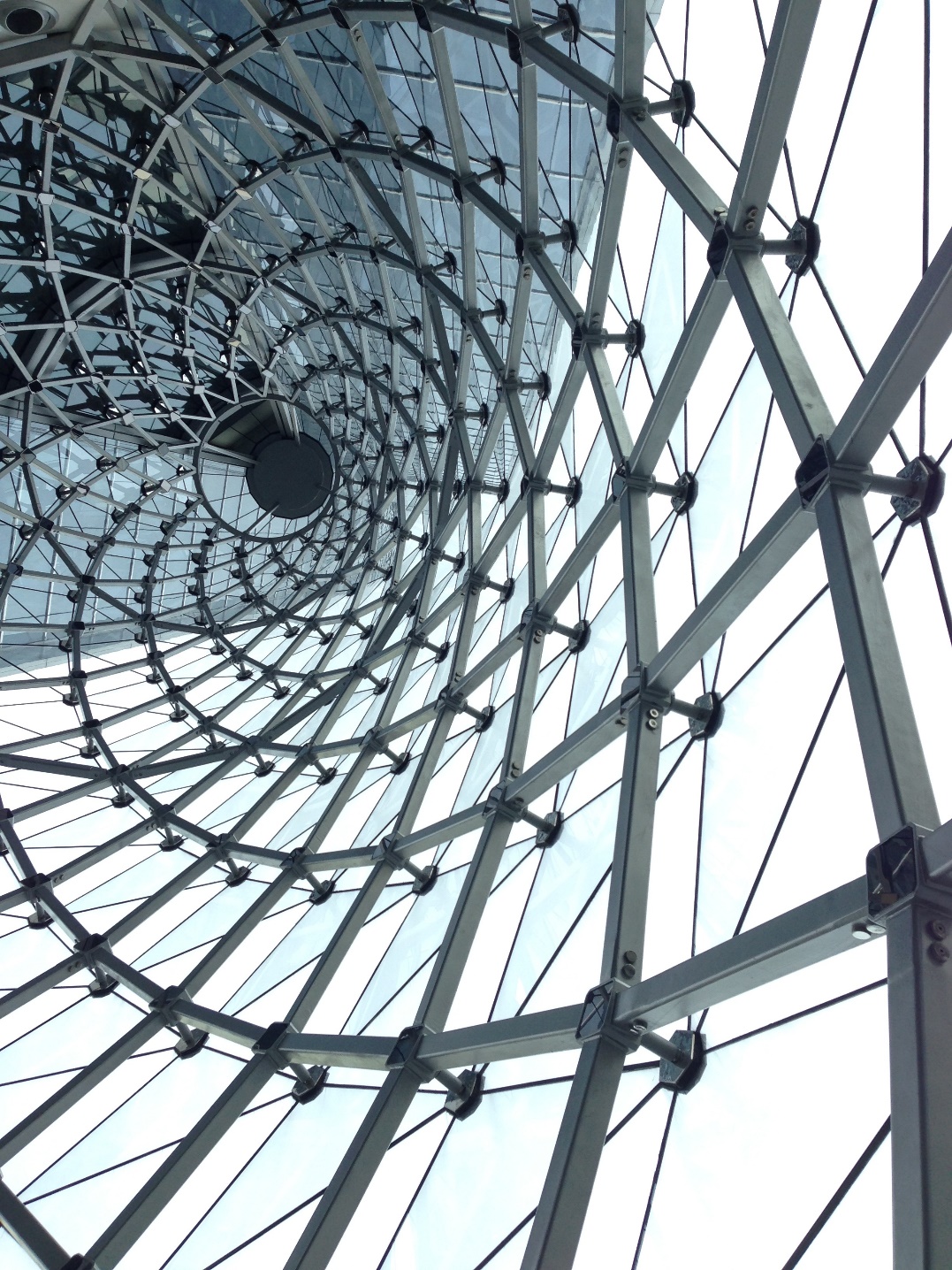 对婴幼儿情绪
对婴幼儿智力
对婴幼儿身体
01
身体
吃抗生素易引起个别婴儿过敏或造血障碍——《小儿腹泻》
巧克力所含可可碱会渗入母乳内，婴儿吃奶后可可碱在婴儿体内蓄积，能损伤神经系统和心脏，并使肌肉松弛，排尿量增加，结果会导致婴儿消化不良，睡眠不稳，哭闹不停——《产后健康课堂》
抗生素
巧克力
茶中咖啡因通过乳汁进入婴儿腹中，引起婴儿肠痉挛。常饮茶的产妇哺育的婴儿可能经常啼哭——《产后健康课堂》
茶
01
身体
激素性避孕药有使婴儿畸变的可能——《实用儿童营养学》
内热经乳汁进入小儿体内，可使热气乘心，使小儿夜啼哭，睡喜仰卧，同时还多伴有烦躁不安，口中气热，手掌心发热，面赤唇红，小便短赤，大便秘结等症侯——加兰《乳母饮食不当可致婴儿夜啼》
激素性避孕药
可通过乳汁而消弱小儿阳气，导致寒邪内侵。患儿表现为白天睡喜伏卧，四肢不温，面色青白，口中气冷，尿清便稀，夜间则啼哭不休。——加兰《乳母饮食不当可致婴儿夜啼》
油炸辛辣
寒冷食物
02
情绪
安眠药使婴儿萎靡，嗜睡
兴奋剂使婴儿烦躁不安
——《小儿腹泻》
03
智力
牛奶摄入量与大运动发育呈负相关关系,豆制品摄入量与大运动、精细、社交、语言及总体发育商呈正相关关系,鱼类摄入量与语言发育商呈正相关关系,蛋类摄入量与适应能力、语言发育商和总体发育商都呈正相关关系
《乳母饮食与6个月内婴儿神经心理发育的关系研究》
合理膳食，谨慎用药
.
.
.
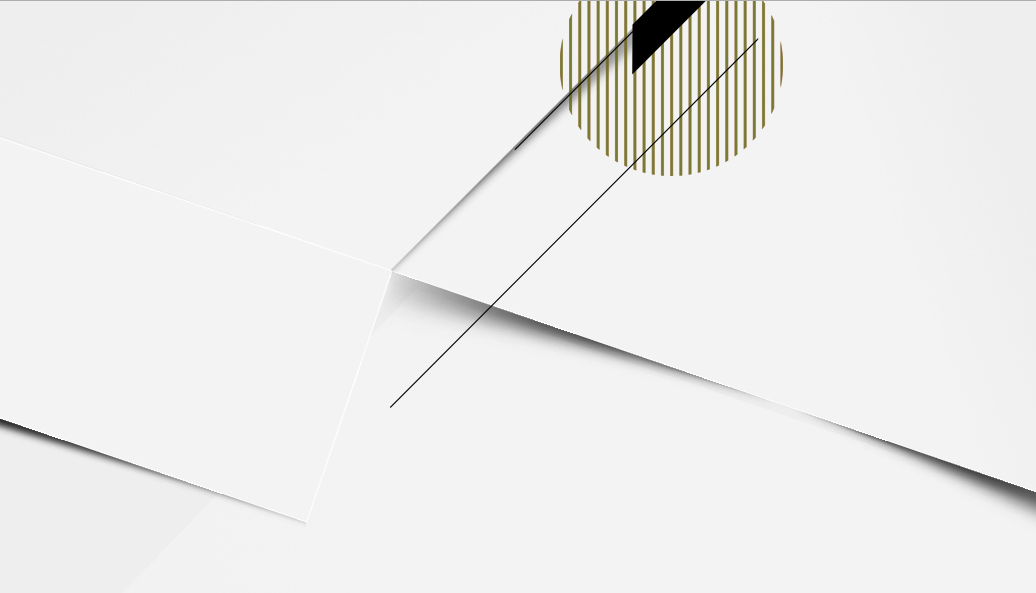 6
如何分辨病理性哭闹和生理性哭闹
父母如何察觉病理性哭闹并及时送医
Part 06
魏月月
01
小儿哭闹
哭闹是小儿时期常见的一种表现，凡有相应的机体内源性刺激，外源性刺激或精神上的波动都有可能引起哭闹。由于小儿缺乏语言表达能力，哭闹就是表达要求或痛苦的一种方式。哭闹的原因有生理性和病理性两类。
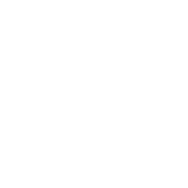 WHAT
02
生理性哭闹
病理性哭闹
主要原因包括情绪变化、饥饿、口渴、睡眠不足、鼻塞、饮食变化（如断奶）、哺乳不当致咽气过多等。外源性原因包括过冷、过热、痒、痛、尿布潮湿、衣服过紧、被褥过重、蚊虫叮咬等，不良习惯亦是哭闹的原因，如平时养成了爱抱、爱摇哄的习惯，不抱不摇则引起哭闹，白天多睡或睡前逗乐游戏过度亦可引起夜间啼哭。
生理性哭闹往往哭声洪亮，有回声，精神好，反应正常。
凡能引起小儿身体不适或疼痛的任何疾病都可引起小儿哭闹不安，有时其他特异性临床症状未出现或不明显时，常以哭闹为早期表现。常见的疾病有急腹症、颅内疾病、中耳炎、皮肤外伤、发热、口腔炎、蛲虫病等。
病理性哭闹往往哭声异常，可表现为哭声尖锐嚎叫，也可哭声低微，声音嘶哑等，明显特点是予以安慰或喂奶仍哭声不止。
03
但当宝宝出现哭闹剧烈，或声音低弱，或声音嘶哑等上述病理性哭闹
表现时，则应及时到医院就诊，以免耽误病情。
宝宝哭闹时，首先应区别生理性哭闹和病理性哭闹
若小儿状态良好，食欲、大小便无特殊，不伴发热，无呕吐，面色红润，应考虑为生理性哭闹。若哭声温和，此时应寻找引起啼哭的内源性刺激，如饥饿、口渴、便尿感等。若为外源性刺激，如冷、热、湿、痒等，常引起持久的啼哭。解除上述不良因素，哭声可停止。当哭闹常发生于夜间，又找不出任何病态表现时，则应考虑日夜规律颠倒等不良习惯。
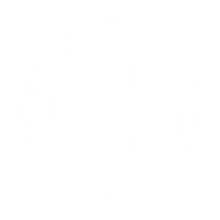 How
部分常见病症及哭闹特征表现
1.婴儿阵发性腹痛：表现为不规则性，每于晚间突然发作，哭声尖锐，忽缓忽急，时作时止。除烦躁哭闹外，还伴有面色潮红，但口周发白，腹胀，严重者双拳紧握，双腿屈曲，手足厥冷。一般持续数分钟或数十分钟，用冬青油腹部热敷及肛管排气，解痉药治疗后疼痛缓解，一般情况下，无其他症状和体征。
肠道寄生虫导致的腹痛，常以夜啼为多
肠套叠导致的腹痛，则表现为剧烈而持久的哭闹，伴频繁呕吐，排果酱样便，腹部有腊肠样包块
2.口腔炎：多种口腔炎均可引起婴儿哭闹，表现为流涎、拒食。如果哭声嘶哑，则提示喉炎喉水肿的可能。
3.外耳道囊肿或中耳炎的患儿因耳朵胀痛而哭闹，表现为婴儿不断摇头，幼儿抓耳挠腮，鼻黏膜肿胀或分泌物堵塞鼻腔，小儿呼吸不畅，烦躁不安、哭声断断续续、张嘴呼吸等。
4.低钙血症的小儿因神经肌肉兴奋性高，出现兴奋、烦躁、易激动哭闹，亦有夜惊和多汗现象
5.中枢神经系统感染如颅内出血、颅内感染、核黄疸引起的哭闹，表现为音调高、哭声急的脑性尖叫
04
哭闹伴随其他症状往往提示有某种疾病
啼哭伴发热、流涕、咳嗽等，多为上呼吸道感染
啼哭伴呼吸、心率增快、紫绀者，多为心肺疾病
啼哭伴多汗、枕秃、易惊等，应注意佝偻病
哭声低缓无力，伴有喂养不当或长期腹泻等病史，食欲不振、体重减轻、皮下脂肪减少的婴儿多为营养不良
不哭不笑，哭亦无泪，面部表情呆滞，多为血系统疾病
哭声弱或呻吟者常是病情危重的征象
体征
声调
持续时间
伴随症状
05
[3]张建江.捕捉宝宝哭闹的信息[J].
    家庭医学，2003（8）：15
M
[4]张国先.哭闹在儿科的临床意义[J].
    基层医学论坛，2005，9（1）：10
[1]李伟良.孩童疾病症状与护理[M].广州：羊城晚报出版社.2002:26-27
[2]纪曼芬，蔡珊.婴儿啼哭的观察与护理[J].
    当代护士，2005（10）：38-39
J
J
J
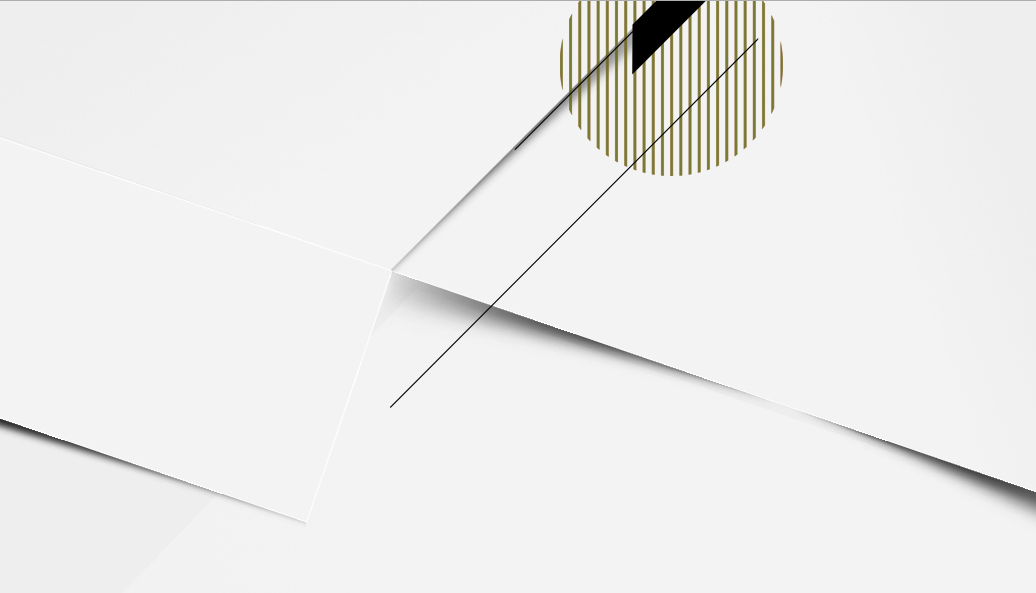 7
母乳喂养
Part 07
黄惠芳
01
①母乳营养完备,成分比例合适。 人乳中的不饱和脂肪酸明显高于牛乳,并且母乳中含 有核苷酸可以促进多不饱和脂肪酸的合成。

②母乳中 所含矿物质、维生素比例适宜,易于吸收。

③母乳中含 有大量的免疫活性物质。母乳中含有重要的活体细胞 如单核细胞,T、B 淋巴细胞等。在抗原刺激下这些活 体细胞不仅可释放 sIL-2R(白细胞介素 2 受体) ,同时 激活了新生儿体内可表达 IL-2R的淋巴细胞,导致了 母乳喂养儿 sIL-2R 血清水平高于人工喂养儿。除 已有的证据关于免疫因子、抗感染物质以外,母乳喂养 还有助于促进新生儿免疫系统的建立
02
体格发育
疾病
智力发育
纯母乳喂养儿的营 养不良发生率(如低体重、消瘦、贫血、佝偻病)、感染性 疾病发生率(如腹泻、呼吸道感染)显著低于非纯母乳 喂养儿。
4～ 6 个月前纯母乳喂养可以保证婴儿体格发育达到良 好的水平,其体重、身长、头围、胸围显著优于非纯母乳 喂养儿
通过对婴儿智力发育的研究 发 现,母乳喂养儿的精神发育指数( MDI)和运动发育指 数( PDI)明显高于混合喂养儿和人工喂养儿
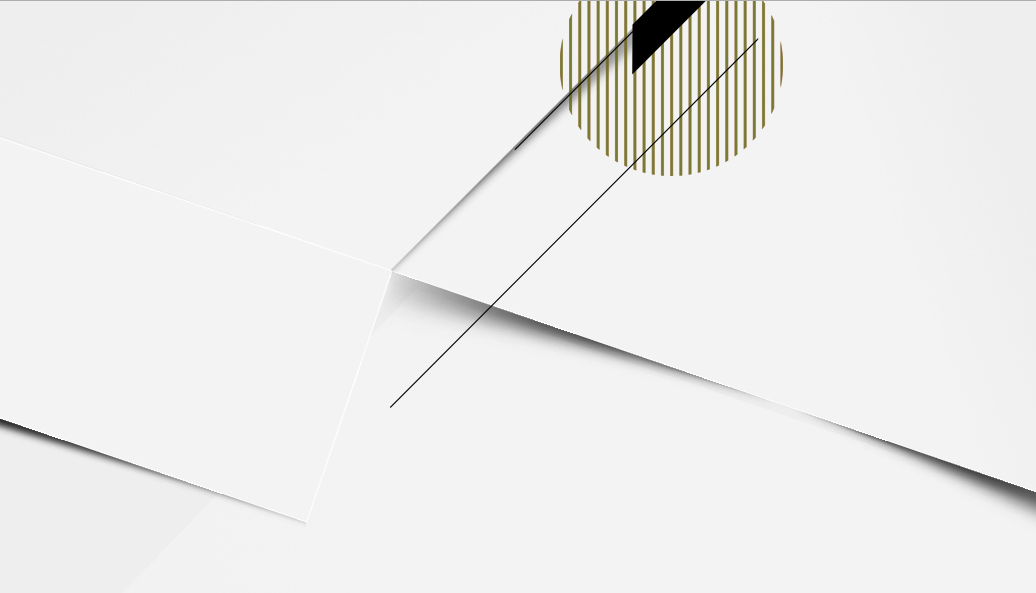 2
辅食
Part 02
01
影响辅食添加的因素
辅食添加时间、质量
c
02
时间
质量
2
辅食的质量主要是指辅食的能量 密度、营养素密度、粘度、渗透度、卫生状况等。一般认 为,发展中国家婴儿 4 个月后生长减慢、身长体重曲线 低于国际标准的主要原因是辅食添加的时间、质量、数 量不合适。
辅食的能量密度与婴儿总能量摄入密切相 关,虽然婴儿可通过调节进食量进行补偿,但由于婴儿 的胃容量有限,不能摄入足够量的辅食来满足其能量 需要。同时增加辅食添加的频度可以增加能量的摄 入,但次数过多在实际中并不可行。辅食的粘度与能 量摄入明显相关,降低粘度,可增加能量摄入。
WHO 提出 4 ～ 6 个月开始添 加辅食这一原则,但辅食添加作为一项社会行为受多 方面的因素影响,开始时间在不同地区、不同人群的变 化较大。理想的添加时间是根据婴儿营养需要和母乳 摄入量来确定添加时间,当母乳摄入量不能满足婴儿 营养需要时,开始添加辅食。
因为婴儿的营养需要较难准确确定,泌乳又受生理、心理、社会等多方面因素 的影响,同时,辅食摄入与母乳摄入量的关系有待进一 步研究。所以在没有更明确的研究时,多数研究认为 4 个月前添加辅食弊远远超过利,但辅食添加也不应 迟于 6个月。
在发展中国家,婴儿来自母乳平均能量 摄入分别为: 0～ 2 个月婴儿 437kcal/d,3 ～ 5 个月婴儿 474kcal/d,6～ 8 个月婴儿 413kcal/d ,9 ～ 11 个月婴儿 379kcal/d ,以及 12 ～ 13 个月婴儿 346kcal/d [ 1] ,6 个月 龄后来自母乳的能量摄入开始降低,已不能完全满足 婴儿的能量需要量。
1
AIM AT
03
行为因素
影响辅食添加的行 为因素包括辅食添加的频度、看护人行为、辅食添加与 母乳喂养的次序等几个方面。
辅食添加的频度增加可 以改善总能量的摄入,同时它又受到看护人的工作精 力、时间的制约,增加又是有限的。看护人行为是指在 看护过程中,对婴儿食物和营养素的摄入、健康和社会 心理产生影响的行为
社会因素
社会经济、产科制 度、营养教育、母亲的文化水平均与辅食添加有密切的 关系,在经济发达地区,由于辅食的工业化程度较高、 卫生条件良好,使得辅食的质量较优,存在的问题较少。
而在经济状况恶化的情况下,辅食添加的质量受 到影响,过渡食品使用频率降低以及进口辅食面粉量 减少,导致婴儿的营养状况恶化,使婴儿发生生长迟缓 的比例增加 。随着爱婴医院的普及,婴儿在医院内 的纯母乳喂养率较高,但出院后开始迅速下降,4 个月 时仅为50%左右
Avecle
Waiting
Waiting
Soleil
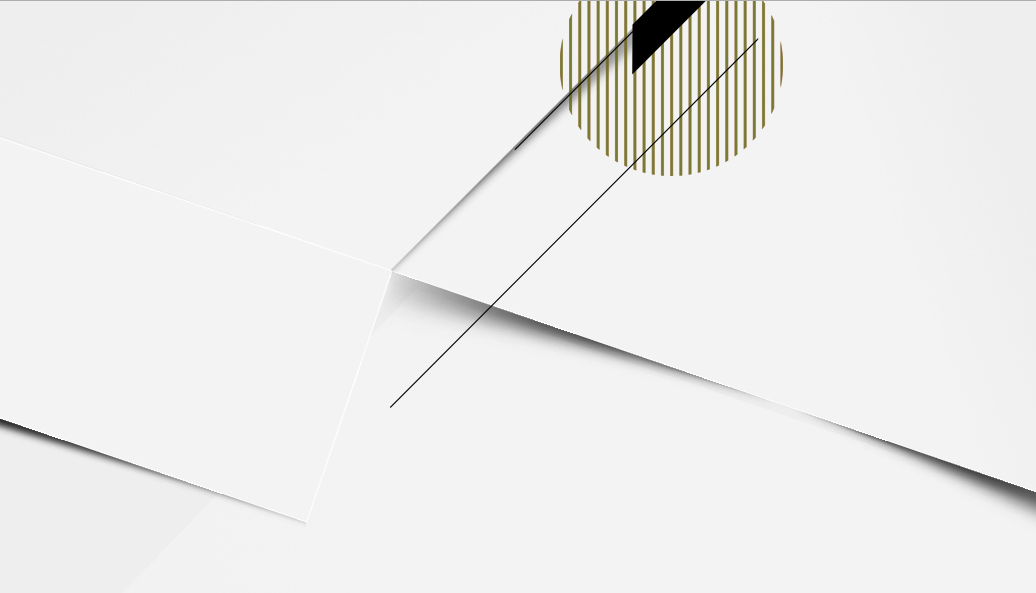 8
睡眠质量问题对婴儿免疫、情绪的影响
Part 08
杜盼盼
01
睡眠质量对儿童身心健康有何影响
1.体格发育：影响生长激素的分泌
2.生理方面：疲倦、肌肉疼痛、头痛
COMPANY
3.认知功能：记忆力下降、注意力不集中、决策能力和解决问题的能力受到影响
4.情绪、行为方面：激惹、易怒、过度依赖、多动、难以管教
01
睡眠质量对儿童身心健康有何影响
1.体格发育：影响生长激素的分泌
2.生理方面：疲倦、肌肉疼痛、头痛
COMPANY
3.认知功能：记忆力下降、注意力不集中、决策能力和解决问题的能力受到影响
4.情绪、行为方面：激惹、易怒、过度依赖、多动、难以管教
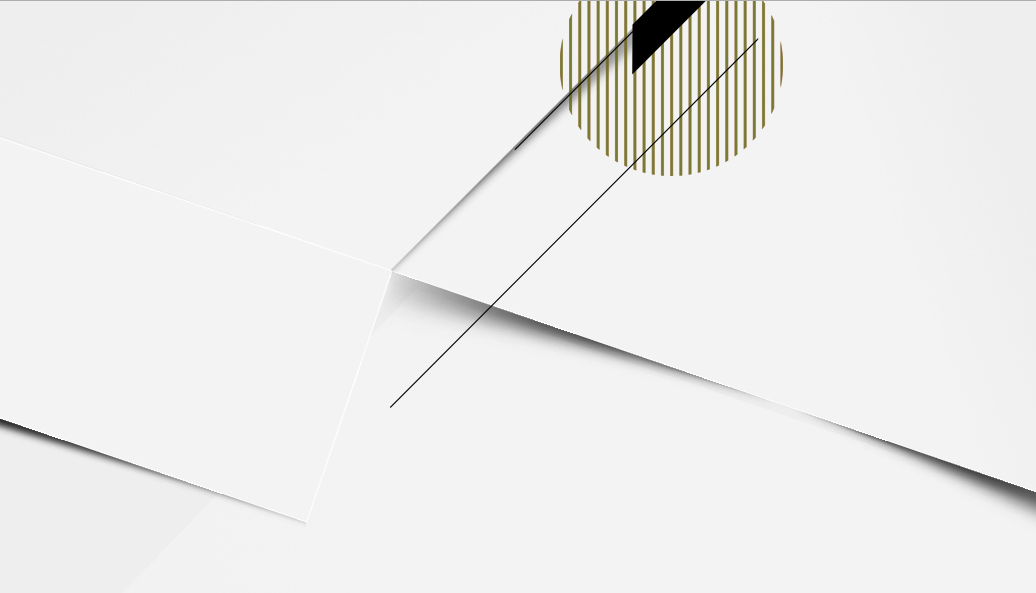 09
婴儿哭闹集中在晚上的原因
Part 09
江建荣
为什么宝宝夜里总醒，还伴有伤心哭泣？
1.出牙痛　当新牙顶出敏感柔软的牙床时就会产生疼痛，有些宝宝的痛苦比其他的宝宝要强烈。但是所有的宝宝在长牙期间都会变得暴躁和爱哭。如果你的宝宝看起来很痛，但是又找不到原因，你可以试着用手指抚摸他的牙龈，你或许会发现牙床上有一个硬核（一般来说，第一个乳牙会在4-7个月的时候长出，也可能会更早一点。）
2.性格问题（高需求宝宝）　大约有1/5的宝宝是高需求宝宝，他们充满活力、需求不断、恋奶，这些特质都会影响到他们的睡眠。他们似乎时刻充满活力，连夜晚都是这样。
3.分离焦虑　　与爸爸妈妈分床睡或不在一个房间睡，会让某些敏感的宝宝没有安全感。还有一种情况是，妈妈担心晚上喂奶影响爸爸的休息，而让爸爸在其他房间睡，有的宝宝就会因此感到焦虑。
4.家庭出现问题父母总是吵架、婆媳之间不和会影响宝宝睡眠吗？当然会。和睦的家庭关系会给宝宝安全感。
5.妈妈或爸爸情绪不好、抑郁　许多新妈妈会陷入产后抑郁，觉得带宝宝很累很烦。尤其夜醒多的时候，妈妈或爸爸会抱怨，甚至批评孩子，这样的宝宝每天在惊恐中入睡，能睡的安稳吗？
6.尿布湿了　　纸尿裤的好处显而易见，传统布尿布在宝宝夜晚排尿时会增加不适感，但吸水性不好的纸尿裤也会增加宝宝的夜醒。宝宝起尿布疹、泌尿感染也会在夜晚排尿时让宝宝感到疼痛。
7.练习白天学到的技能　　宝宝夜醒时在翻身或者爬，其实这是成长中的正常现象。
8.饿了　之所以把这条放在比较靠后的地方是因为真正因为饿而频繁夜醒的情况并不很多。而每次夜醒妈妈们都以为孩子是饿了，而陷入夜醒—喂奶—夜醒排尿、哭闹——喂奶……的怪圈。孩子吃两口就睡了，那不是真正的饿。
9.太冷、太热　被冻醒好说，但热醒的情况更多。妈妈需要看看是不是自己给孩子穿盖过多。此外睡衣和床品不舒服也会造成夜醒增多。
10.鼻塞、呼吸道有刺激物、耳部感染　　宝宝鼻子有鼻痂阻塞，或者其他情况如鼻窦炎、感冒等情况引起的鼻塞也是造成宝宝夜醒的原因。此外，室内残存的香烟味、香水味、棉絮、灰尘过大等也能让宝宝夜醒增多。如果宝宝夜醒多的同时有频繁摇头、使劲抓挠耳朵的情况，需注意是不是耳朵有感染，可能是洗澡水进入引起的。
11.缺钙的宝宝更容易夜哭　　宝宝缺钙不积极治疗很可能患上佝偻病，缺钙的宝宝夜间常常烦躁不安，还会出现多汗、枕秃、方颅、囟门闭合晚、肋骨串珠等等症状。
12.宝宝肚子胀气也会夜间哭闹由于消化功能不够完善，所以宝宝会不定期出现腹胀状况。13.肠绞痛易引起小儿夜哭       在肠绞痛发生时，宝宝的小脸会胀红、下肢蜷曲于肚子上，这种情形通常发作得很急，常见于下午及夜间，好发于3～6周新生儿。当然，妈妈不要过于紧张，等宝宝到了3个月大左右时，肠绞痛的发生率将大大降低。
14.梦呓        与大人说梦话一样，婴儿睡觉时也会出现梦呓。人的睡眠可分为快速眼动(REM)睡眠和非快速眼动(NREM)睡眠两大部分。        REM睡眠，快速眼球运动(rapid eyes movement)，是一个睡眠的阶段，眼球在此阶段时会呈现不由自主的快速移动。在这个阶段，大脑神经元的活动与清醒的时候相同。多数在醒来后能够回忆的栩栩如生的梦都是在REM睡眠发生的。它是全部睡眠阶段中最浅的。        除了REM以外的睡眠阶段被称为NON-REM（NREM）。NREM分为四个阶段，由浅至深，第四阶段是熟睡期，在熟睡期后会继续往低阶段过渡，当回到第二阶段之后，变回进入REM睡眠的阶段。并且，REM睡眠的时间随着两者的交替时间会出现增加，这就是为什么人们在清晨的时候做梦要更多。        NREM睡眠是深度睡眠，身体保持静止的高质量睡眠。REM睡眠为浅睡眠，大脑接近觉醒状态，做梦、翻身多发生在这个阶段。        婴儿和大人一样，REM 睡眠和NREM 睡眠相互交替，睡眠比较浅的REM 睡眠时会说梦话。但是，新生儿或婴儿尚未学会说话，所以用哭泣代替梦话。而也有些孩子在处于REM 睡眠时，会用舞动手或脚，身体向后仰、大笑等情况。
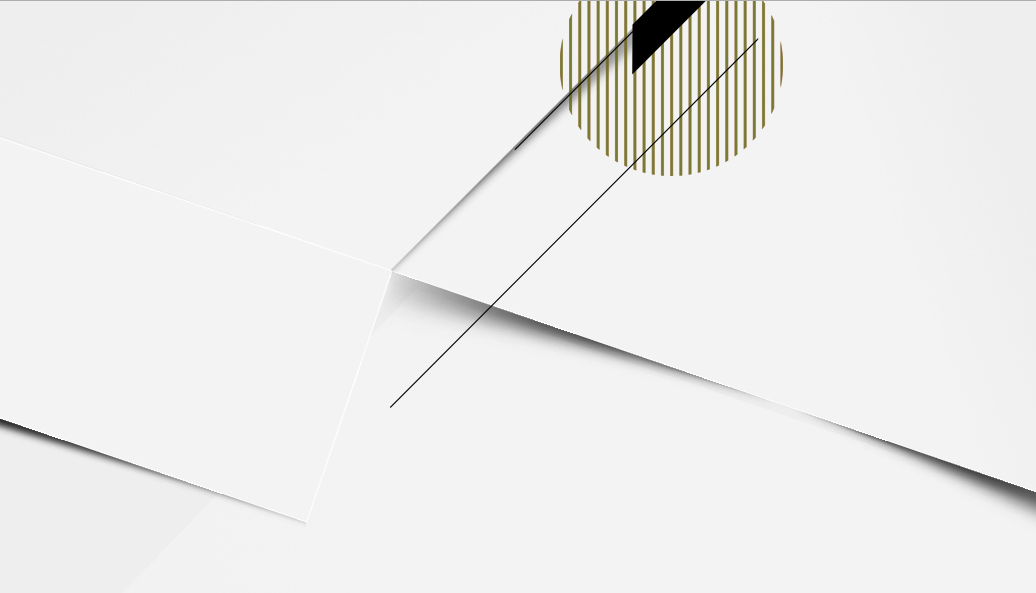 10
为何母乳更适合婴幼儿
Part 10
张丹枫
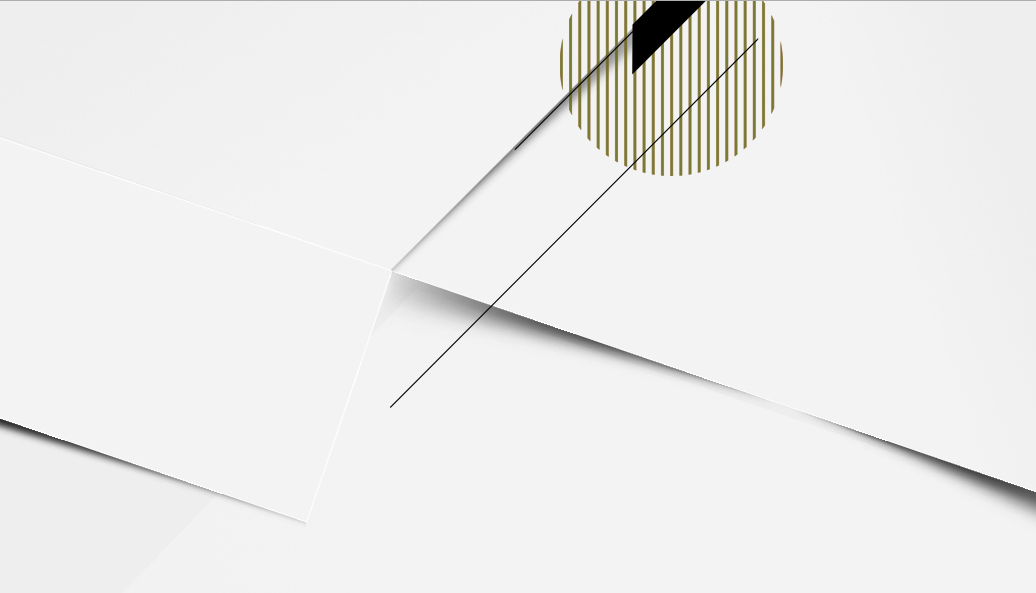 目录
婴幼儿成长所需营养
03
母乳哺乳的好处
01
04
母乳所含营养成分
02
母乳与人造乳品
01
婴幼儿成长所需营养
无机盐（矿物质）
维生素
水
新生儿所需要的营养不仅要维持身体的消耗与修复，更重要的是供给新生儿生长和发育。
母乳是新生儿最科学、最合理的食品，母乳的作用是任何乳品都无法代替的。
蛋白质
脂肪
糖类
02
母乳所含营养成分
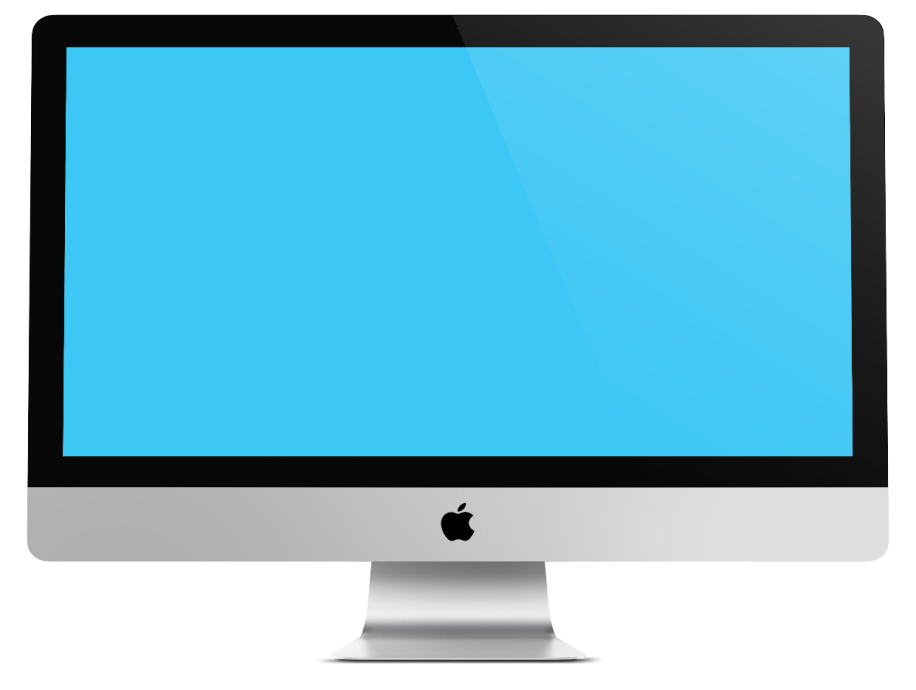 无机盐（矿物质）
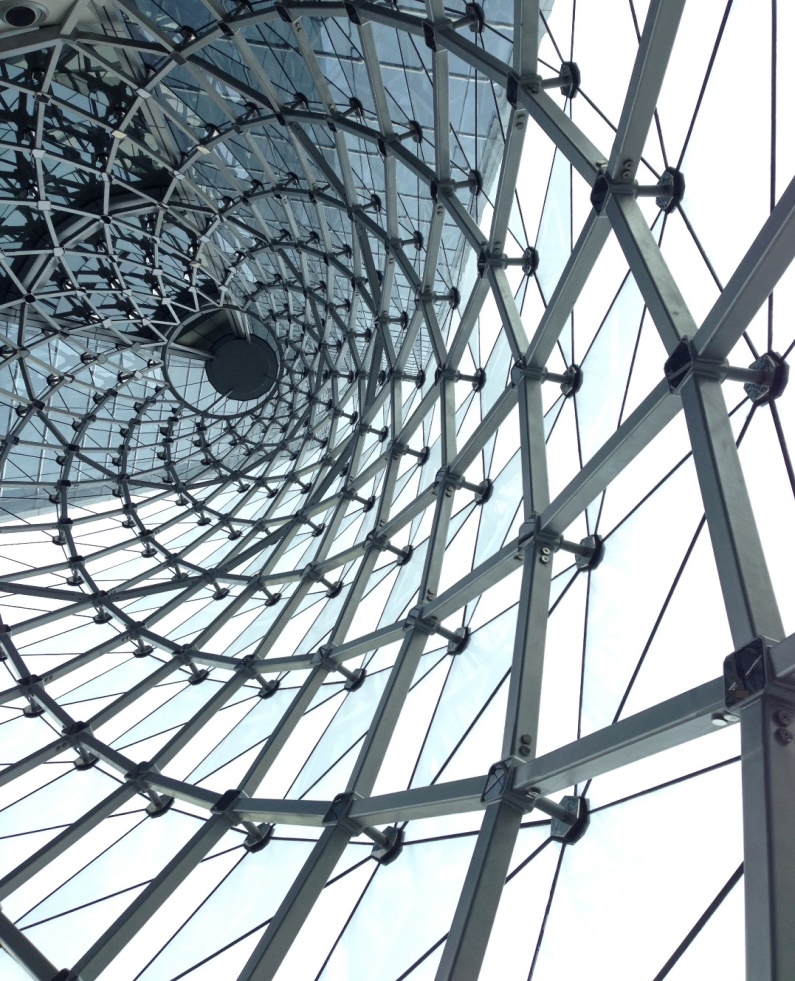 蛋白质
碳水化合物
脂肪
以钙为主要成分，其次是钾、磷和钠，最少的是镁锰硫铁，母乳中矿物质的含量足够出生后4-6个月婴儿的需要，其中骨骼生长的钙和磷比例适当，易于吸收和储存。人乳中矿物质含量比牛奶少，能减轻婴儿肾功能负担
主要是乳糖，是一种易于消化的能量来源。在婴儿的小肠中，乳糖变成乳酸，有利于小肠功能的正常进行，并能帮助吸收所需的钙和其它物质。人乳中的乳糖多是乙型乳糖，在小肠中刺激双歧杆菌的发育而抑制致病性大肠杆菌的生长，有利于防止肠壁遭受细菌侵袭
分为乳清蛋白和酪蛋白，其中乳清蛋白占2/3，营养价值高，在胃中遇酸后形成乳状颗粒，凝块较牛奶小，易于消化
主要是中性脂肪，其三酰甘油易于吸收利用，脂肪酸含量较多，有利于婴儿脑和神经发育母乳中的脂肪提供的热量占总量的50%i
02
母乳所含营养成分
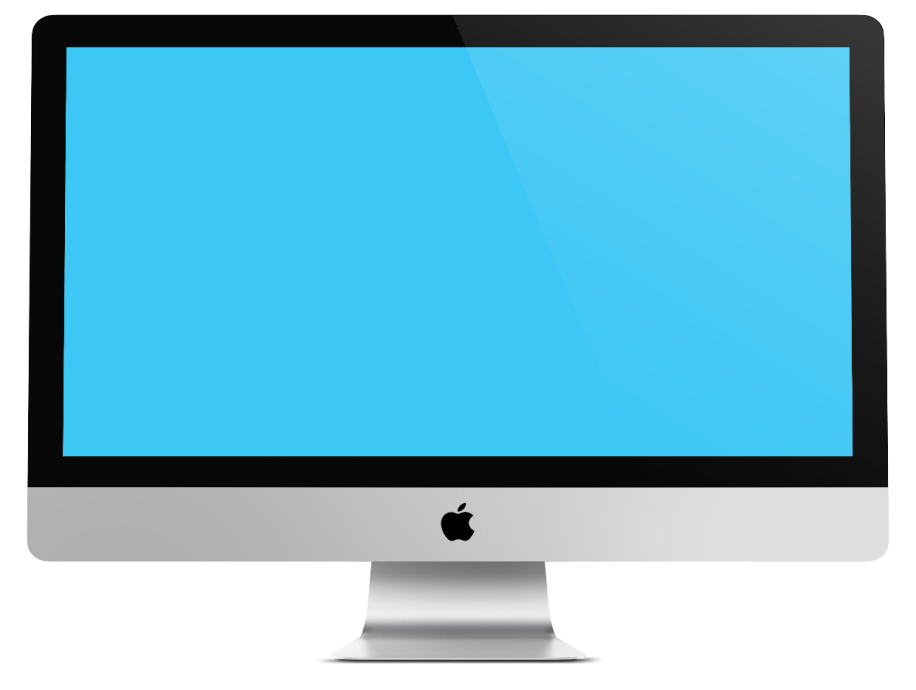 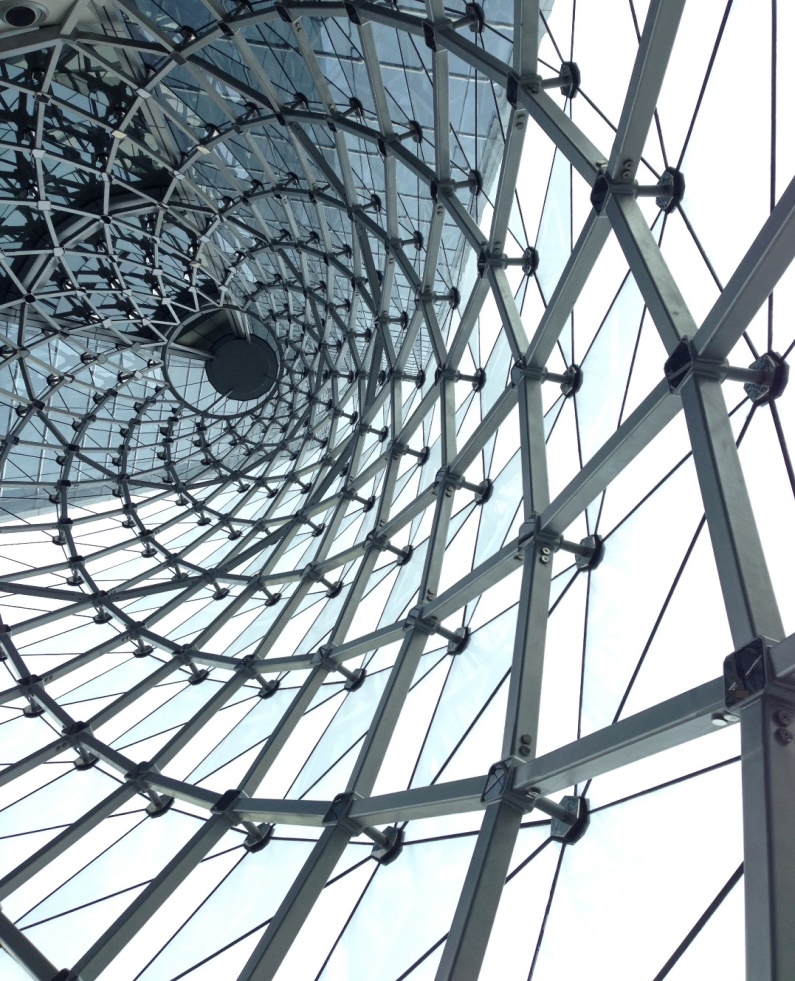 维生素
酶
水
在人乳中占很大比例，婴儿新陈代谢旺盛，热量需要较多，又加上未发育成熟的肾功能较差，因此需要较多的水分来适应旺盛的新陈代谢的需要i
能辅助消化，有利于乳汁消化吸收，母乳中有淀粉酶和过氧化氢酶，能帮助脂肪的消化和吸收，还有较丰富的溶菌酶，能促进免疫蛋白球的活动
其含量与母亲的饮食有关。若母亲饮食安排合理，则维生素ABCDEK都能得到保证。
03
对 
婴
 儿
母乳哺乳的优点
营养丰富，易消化吸收，蛋白质、脂肪、糖的比例适当（1:3:6）。
白蛋白多而酪蛋白少，易被消化吸收；
含不饱和脂肪酸较多；
乳糖量高，促进肠道乳酸杆菌生长；
铁的吸收率是牛乳喂养这的五倍，故贫血发生率低；
钙磷比例适当（2:1），易吸收，较少发生佝偻病及低钙血症。
含优质蛋白质、必需氨基酸，
乳糖、不饱和脂肪酸、磷脂、
牛磺酸等，促进中枢神经系
统发育。
含多种抗体、淋巴细胞、白细胞、
吞噬细胞等，增强宝宝免疫功能
增加母子间的接触与交流，不仅能及时观察婴儿的情况，还能增进母子感情，有助于婴儿智力发育
03
母乳哺乳的优点
可作为预防剂的母乳
母乳可降低少年和成年人的疾病发病率

阑尾炎
气喘
乳腺癌
少儿癌症
克罗恩氏病（节段性回肠炎）
结肠炎
糖尿病
湿疹
肠胃炎
胃食管回流
腹股沟突出
少年风湿
关节炎
白血病
多发性硬化
骨质疏松
呼吸道疾病
儿童猝死综合征
泌尿系统感染
视力问题
百日咳
耳炎
Avecle
Waiting
Waiting
Soleil
减少骨质疏松
03
母乳哺乳的优点
哺乳过程中婴儿对乳房的不断吮吸能够
刺激母体内催产素的分泌而引起子宫收缩，
减少产后子宫初学的危险，促进产后子宫
较快地恢复到孕前状态，并可避免乳房肿
胀和乳腺炎的发生
对 母 亲
S
降低发生乳腺癌和卵
巢癌的危险
分泌乳汁需要消耗大量能量促使孕期
所储存的脂肪被消耗以补充母体的能
量需要，有利于母亲体重尽快复原，
预防产后肥胖
W
O
T
04
母乳与人造乳品
脂肪
母  乳
人造乳品
。富含大脑发育的w-3脂肪（DHA或AA）
。可自动根据婴儿需要调节；随着婴儿年龄增大而下降
。富含胆固醇
。几乎可被完全吸收
。富含脂肪消化酶、脂肪酶
没有DHA。
不能根据婴儿需要调节。

没有胆固醇。
不能完全吸收。
没有脂肪酸。
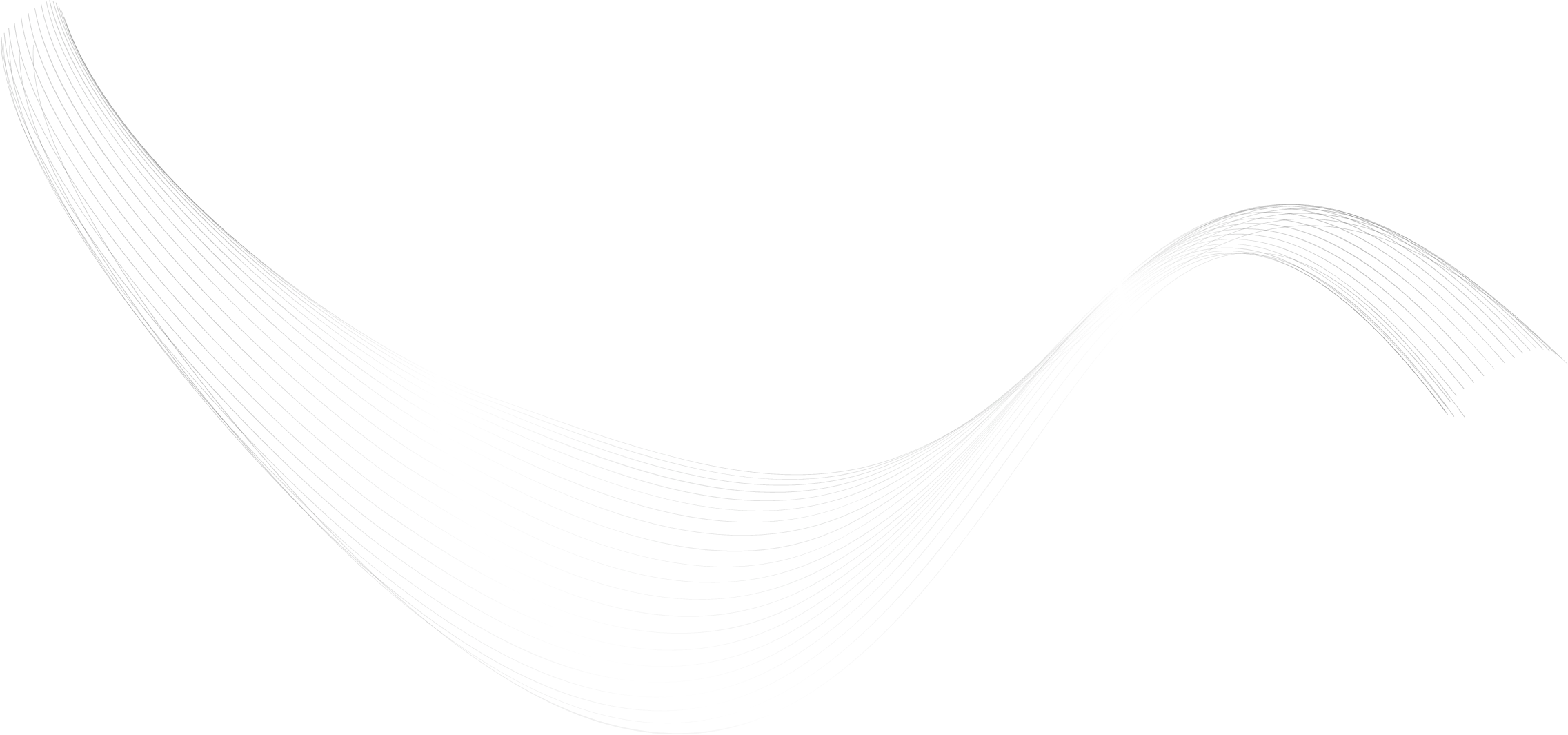 脂肪是母乳中最重要的营养，没有DHA和胆固醇这些对身体发育和大脑发育有着重要帮助的养分会导致成年人心脏和中枢神经系统疾病
[Speaker Notes: 如果电脑内存显示不出来，就使用右边的图片格式的线条背景]
04
母乳与人造乳品
蛋白质
母  乳
人造乳品
。软的、易于消化的乳清
。大多数可被人体完全吸收
。对肠健康有益的乳铁传递蛋白
。溶菌酶，抗微生物物质
。富含对人体和大脑发育有重要作用的蛋白质
。富含增长因子
。含有睡眠诱导蛋白
难于消化的酪蛋白。
难被完全吸收，大多成为废物，对肾造成负担。
没有乳铁传递蛋白或含量很少。
无溶菌酶。
缺少对身体与大脑发育有重要作用的蛋白质。

缺乏增长因子。
不含睡眠诱导蛋白。
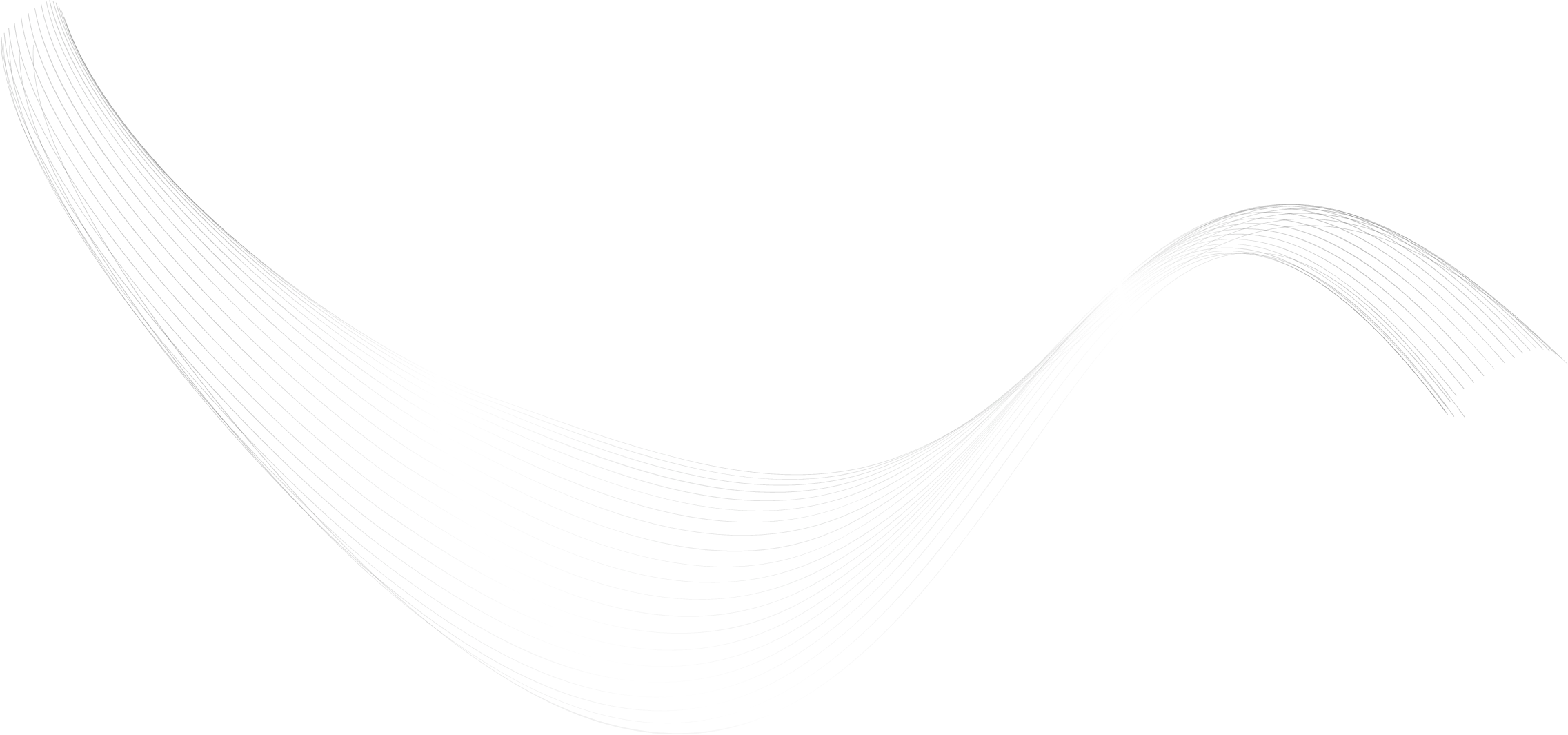 婴儿对人体蛋白不过敏
[Speaker Notes: 如果电脑内存显示不出来，就使用右边的图片格式的线条背景]
04
母乳与人造乳品
碳水化合物
母  乳
人造乳品
。富含乳糖
。富含可改善肠健康的低聚糖
有些不含乳糖。
缺少低聚糖。
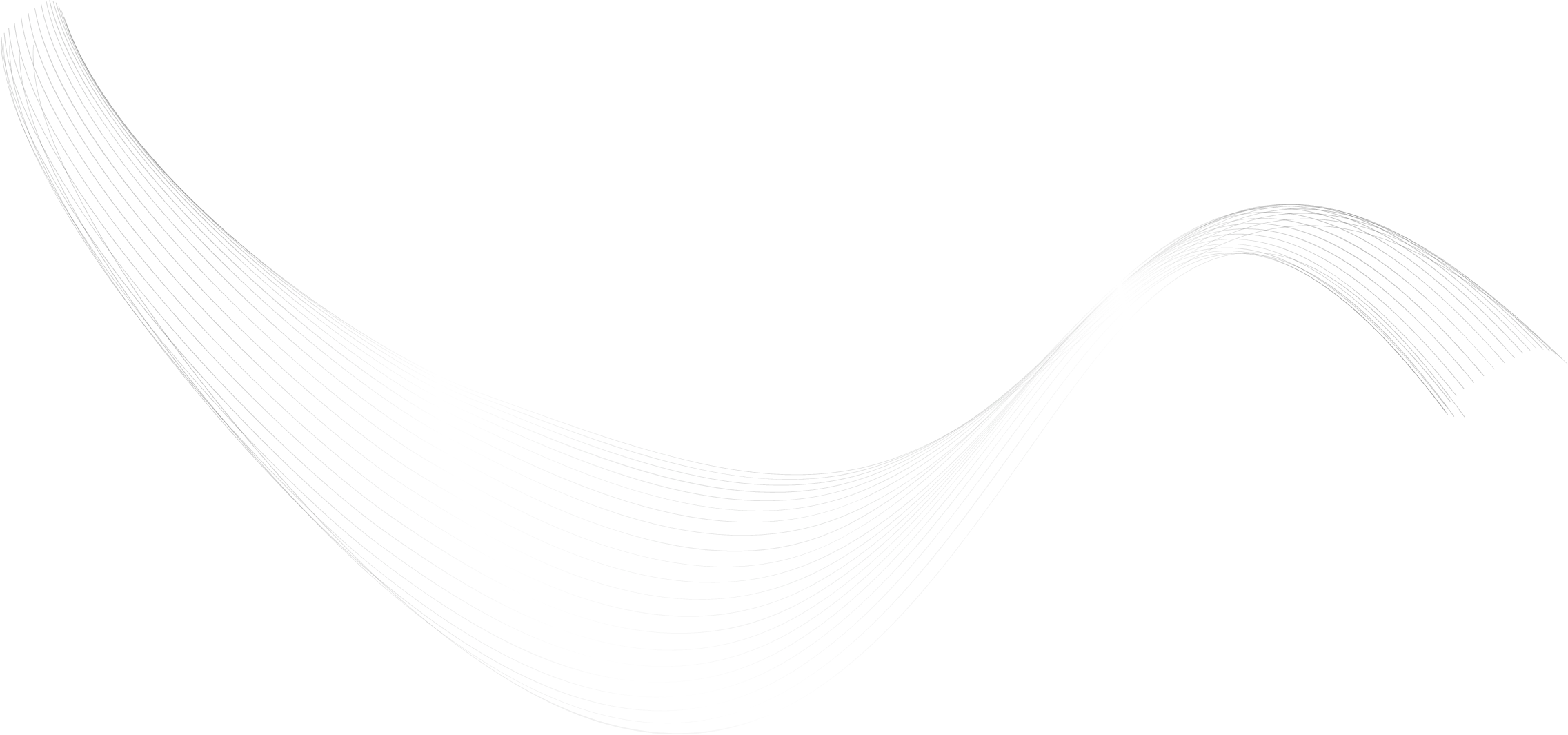 乳糖是一种对大脑发育非常重要的碳水化合物，研究表明乳糖含量的多少与该物种的脑容量有关
[Speaker Notes: 如果电脑内存显示不出来，就使用右边的图片格式的线条背景]
04
母乳与人造乳品
免疫辅助物
母  乳
人造乳品
。每一滴乳液富含上百万个活性白血球
。富含免疫球蛋白
没有活的白血细胞等细胞，只有对免疫无用的食物。
几乎没有免疫球蛋白。
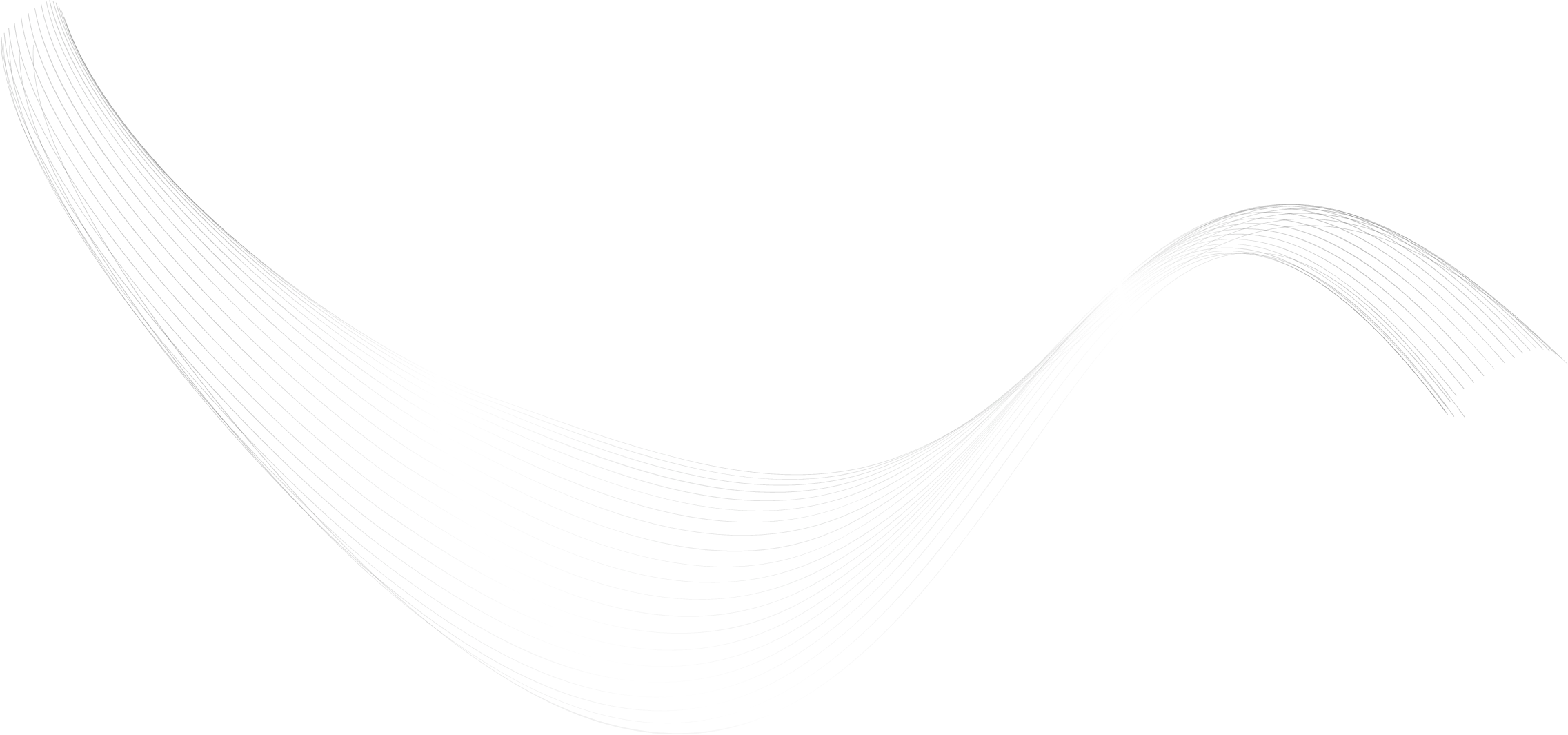 母亲暴露在细菌环境时自身会产生细菌抗体并通过母乳将着这些抗体给婴儿
[Speaker Notes: 如果电脑内存显示不出来，就使用右边的图片格式的线条背景]
04
母乳与人造乳品
维他命和矿物质
母  乳
人造乳品
。易吸收，尤其铁、锌、钙等
。50%-75%的铁被吸收
。含有更多的硒
不易吸收。
5%-10%的铁被吸收。
只有少量硒。
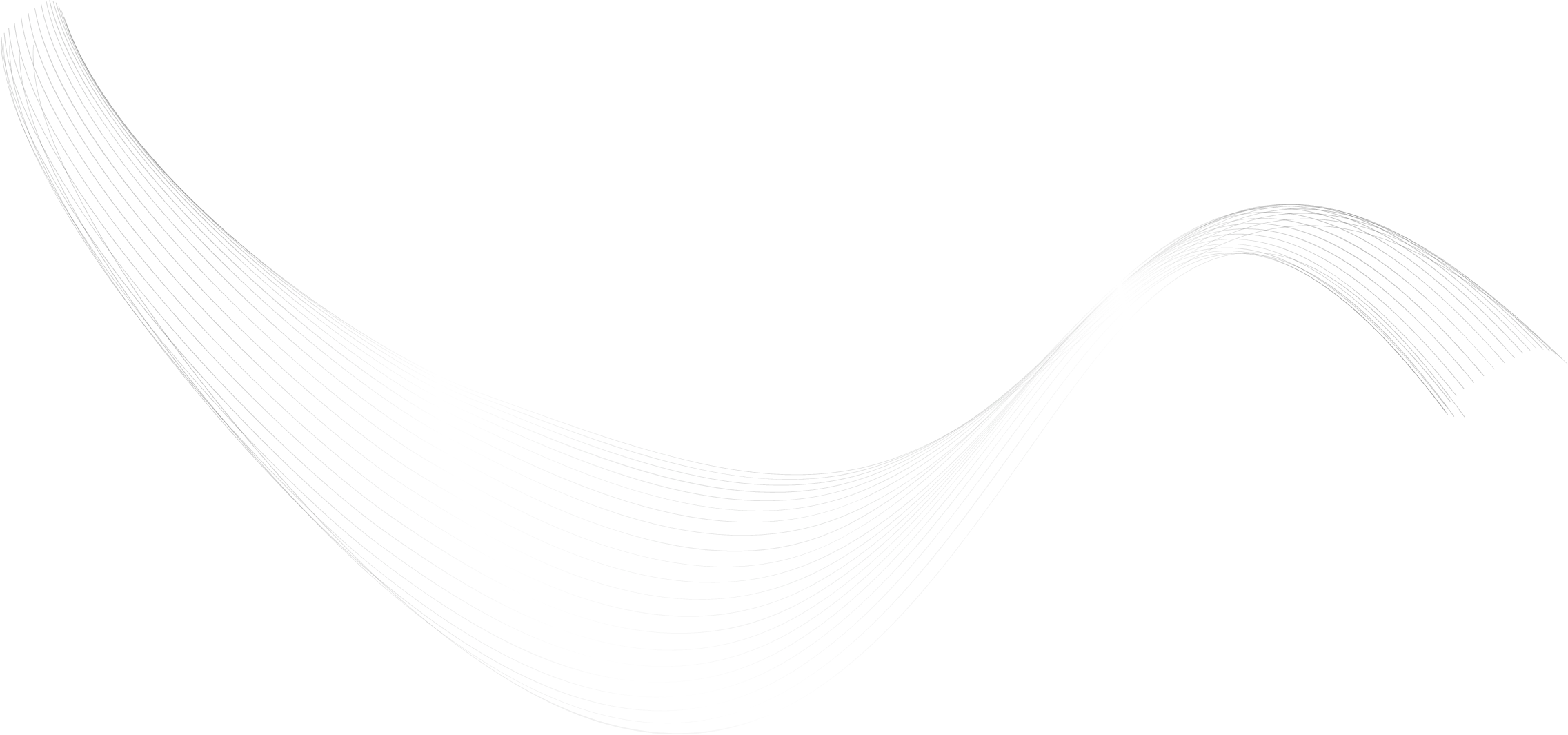 维生素和矿物质在母乳中有很高的生物可利用性——大多数可以被吸收，人造乳品中增加更多的补偿物，却难以消化
[Speaker Notes: 如果电脑内存显示不出来，就使用右边的图片格式的线条背景]
04
母乳与人造乳品
味道
母  乳
人造乳品
。随着母亲饮食改变会有所变化
不变。
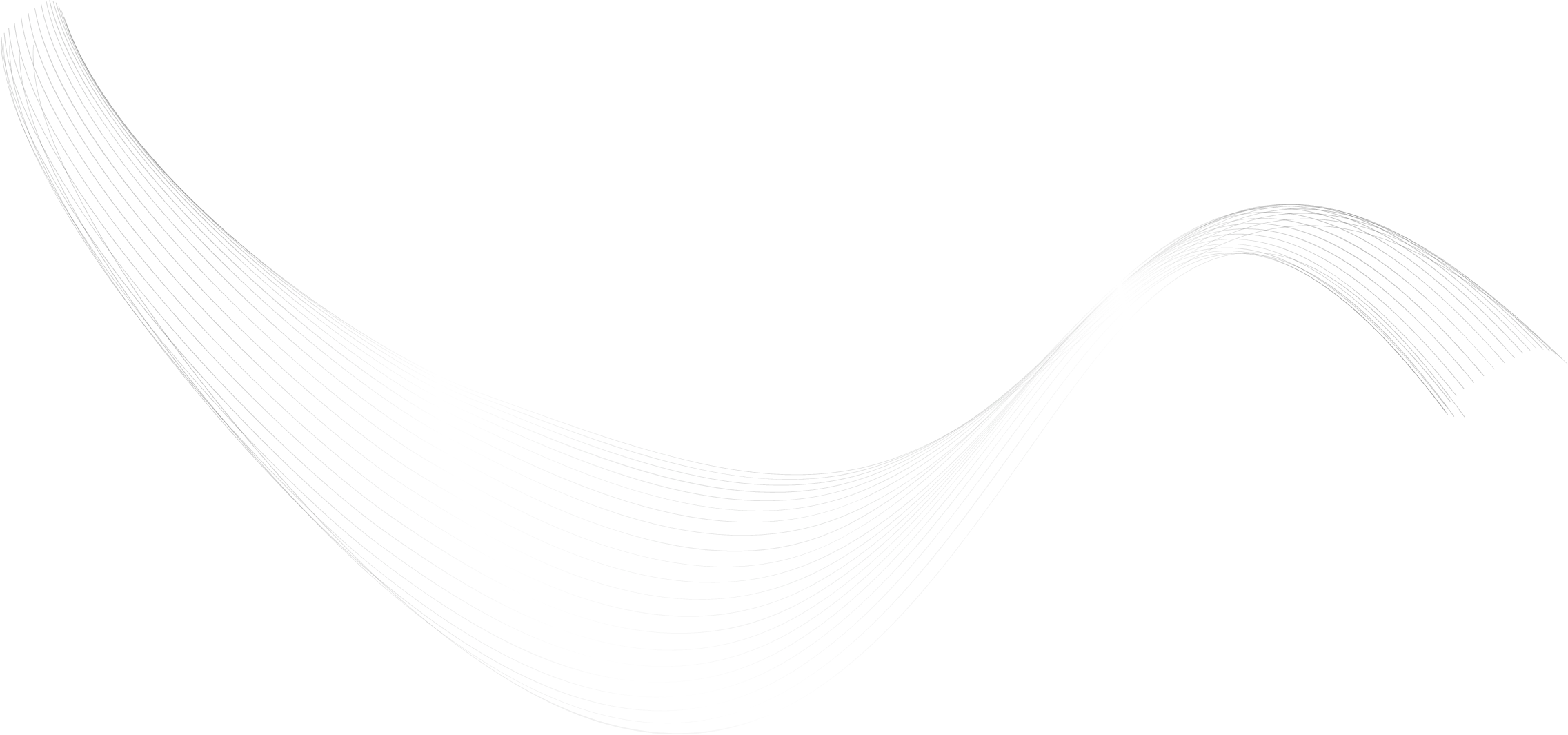 通过母亲食物的变化，母乳会使婴儿适应家庭中的食物味道
[Speaker Notes: 如果电脑内存显示不出来，就使用右边的图片格式的线条背景]
05
总结
为何母乳更适合婴幼儿
婴幼儿生长发育所需营养

母乳所含营养

母乳的有利影响

母乳与人造乳品比较

母乳更适合
COMPANY
c
06
《孕产妇 婴幼儿护理大全》 王其先   编著
《健康育儿》高桥悦二郎   主编
《健康工程》李华强   主编
《婴幼儿健康最佳方案》王新良、张少丹   主编
《细心妈妈喂养宝宝小窍门》吴凌云   主编
参考书目
《婴幼儿营养方案》荫士安  主编
《母乳哺养完全指南》【美】玛莎.西尔斯、威廉.西尔斯   著
《实用妇儿营养学》唐仪、刘冬生   主编
《妇女儿童营养学》唐仪、郝玲   主编
《儿童营养学》Ronald E.Kleinman,MD,FAAP  原著主编
2
1
AIM AT
Thanks!
.
.
.